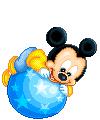 Летний оздоровительный лагерь им. И.Ф.Гастелло
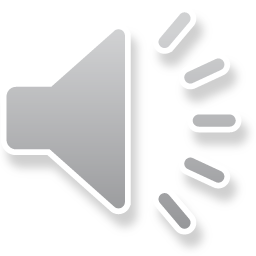 Место расположения лагеря
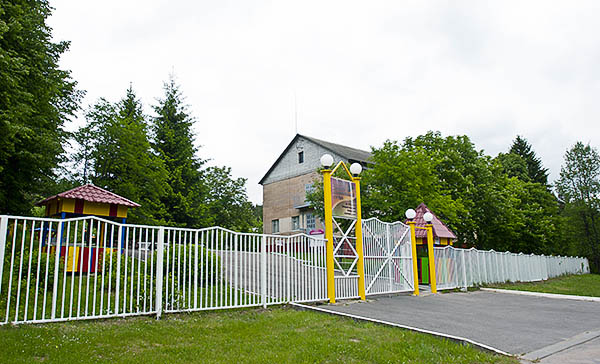 Минская область, Минский район, г. Заславль,
 п. Зеленое, расположен в 25 км от г. Минска
Характеристика лагеря, условия размещения
На территории лагеря расположены: 10 спальных одноэтажных корпусов и один двухэтажный, в которых дети проживают в комнатах по 4-18 человек (удобства на территории лагеря); столовая, баня, душевая, комната гигиены девочек, медицинский пункт.
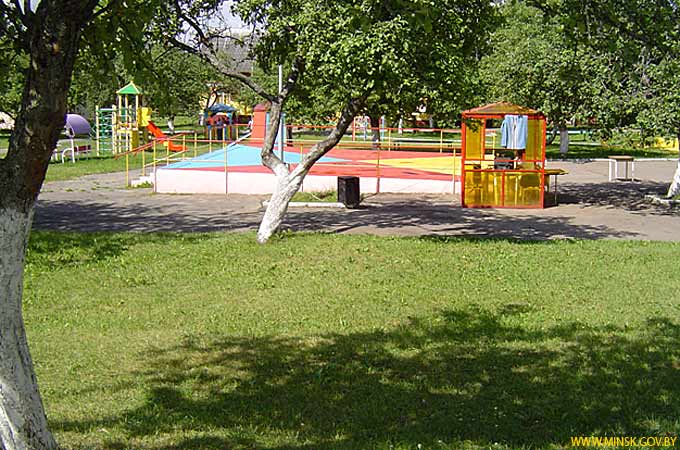 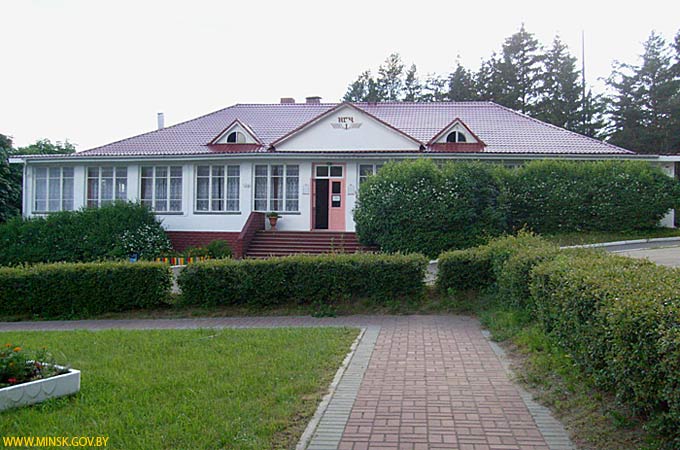 Организация досуга
Наличие физкультурно-оздоровительных сооружений: 2 волейбольные и баскетбольная площадки; беговая дорожка; яма для прыжков; площадка для мини-футбола; игровые зоны с оборудованием (4 новых современных спортивно-игровых комплекса); 10 столов для игры в настольный теннис; легкоатлетический комплекс.
	Имеются: помещения для кружковой работы (компьютерный, тренажерный, творческое кофе, комната положительных эмоций, выжигание, фабрика самоделкина, резьба по дереву, золотая соломка, очумелые ручки и др., в зависимости от профиля смены), клуб, видеосалон. Для детей проводятся выездные экскурсии, организовываются концерты и другие культурно-массовые мероприятия.
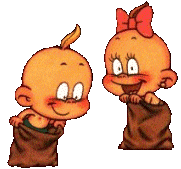 Наша администрация
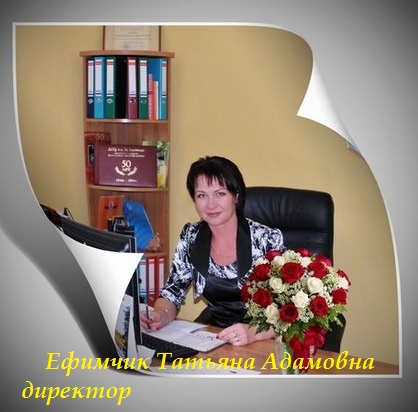 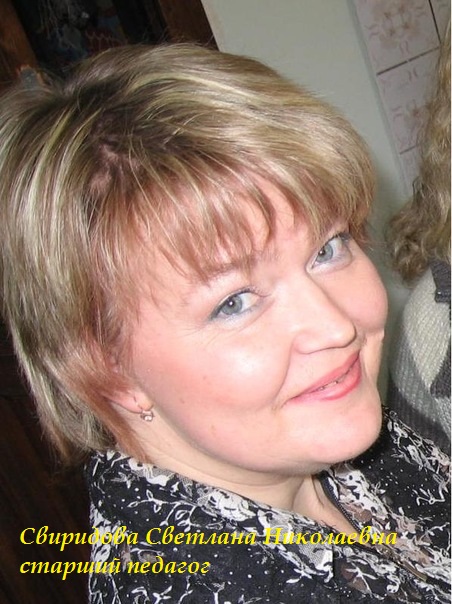 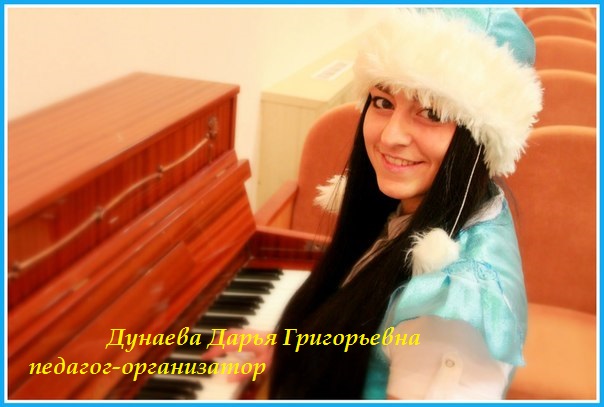 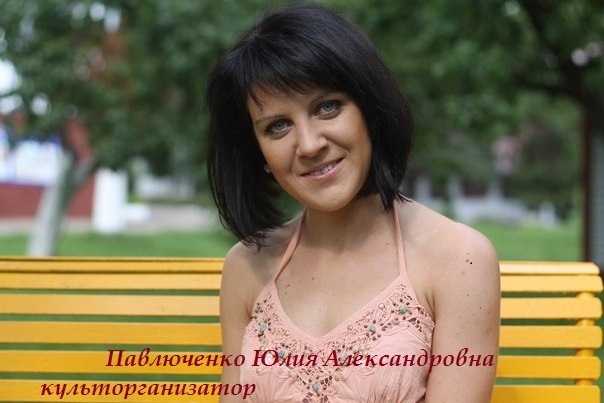 Территория лагеря
Режим дня для детей 6-10 лет
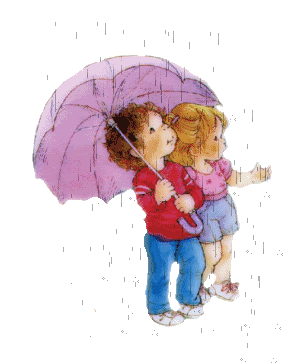 Отрядный уголок
Наши любимые дети
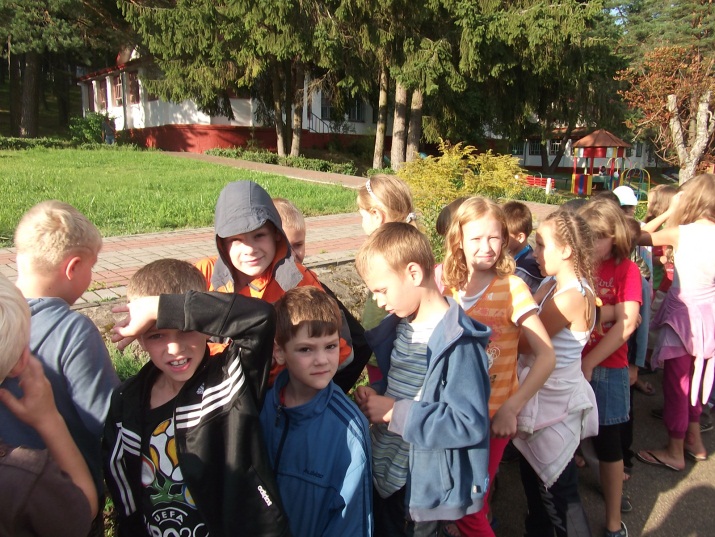 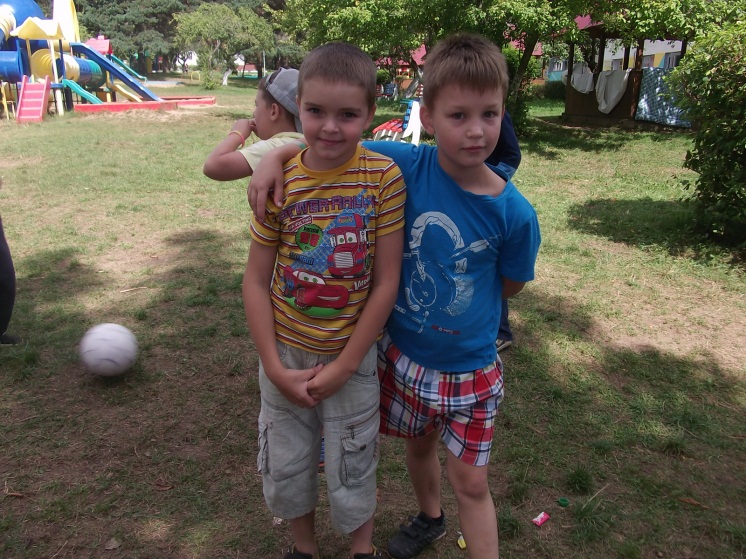 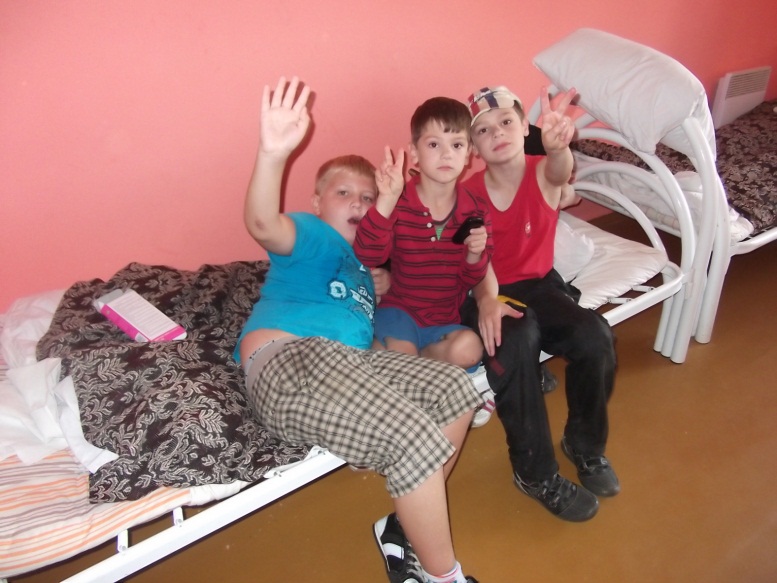 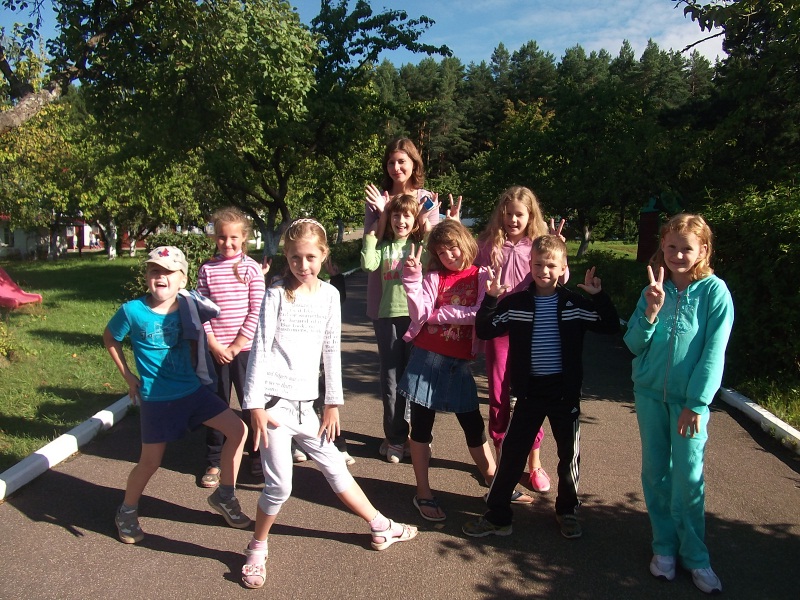 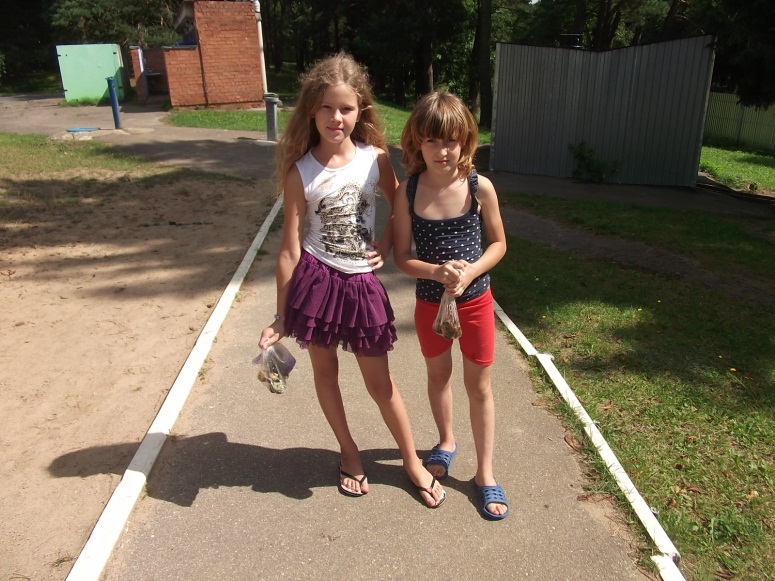 В лагере проводились различные мероприятия:
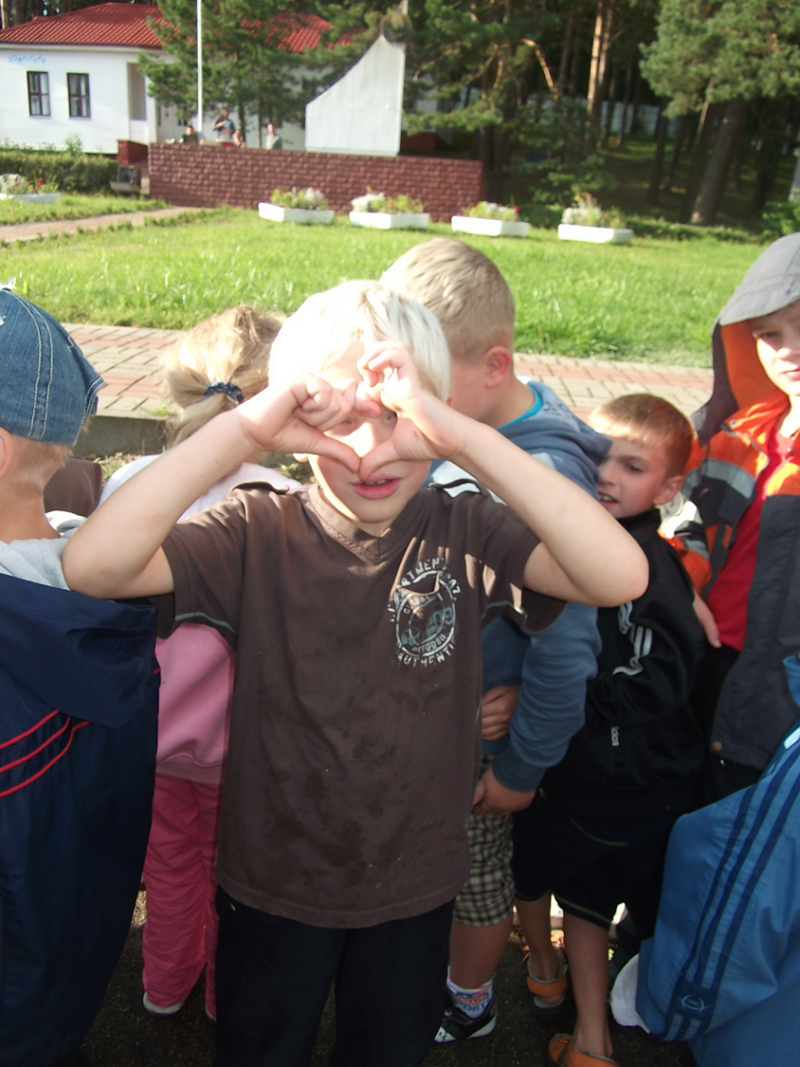 Супер Баба Яга
День Индейцев
Конкурс Черлидинга
Комический футбол
День Железнодорожника
Конкурс рисунков на асфальте
Форд Байярд
Супер Баба Яга
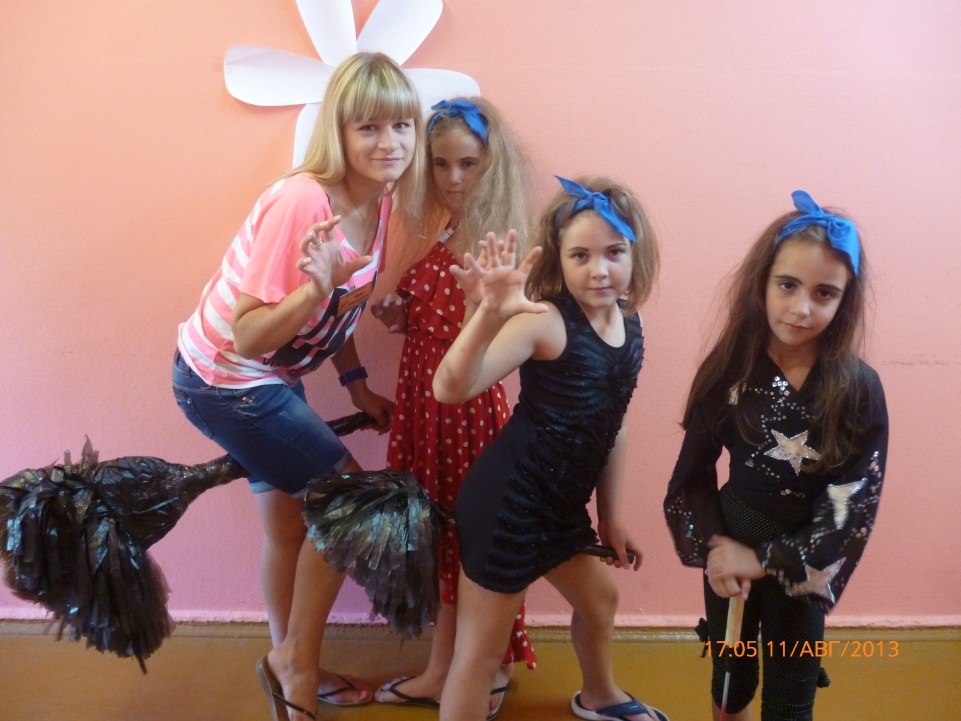 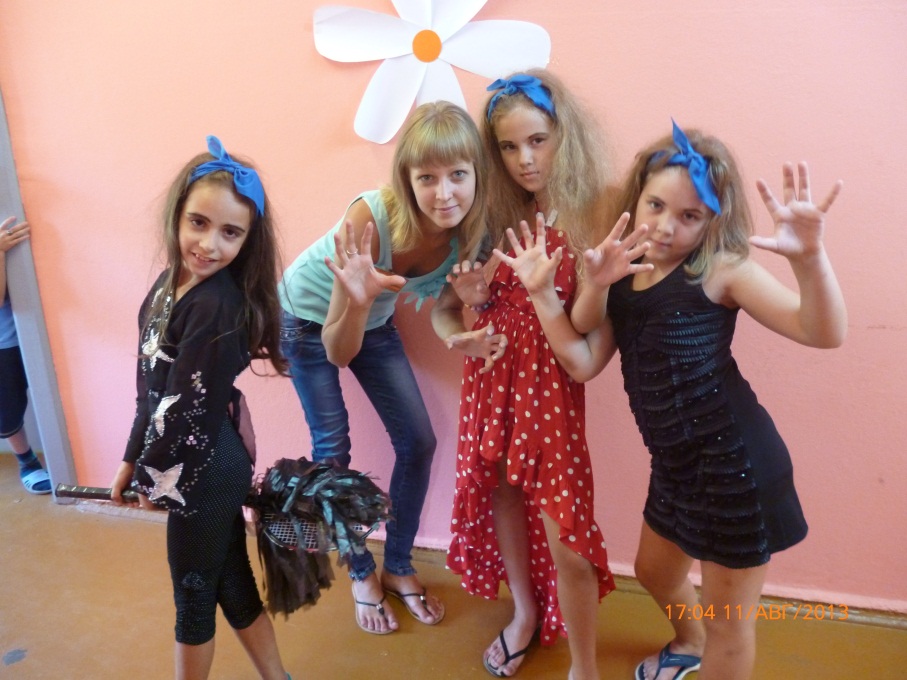 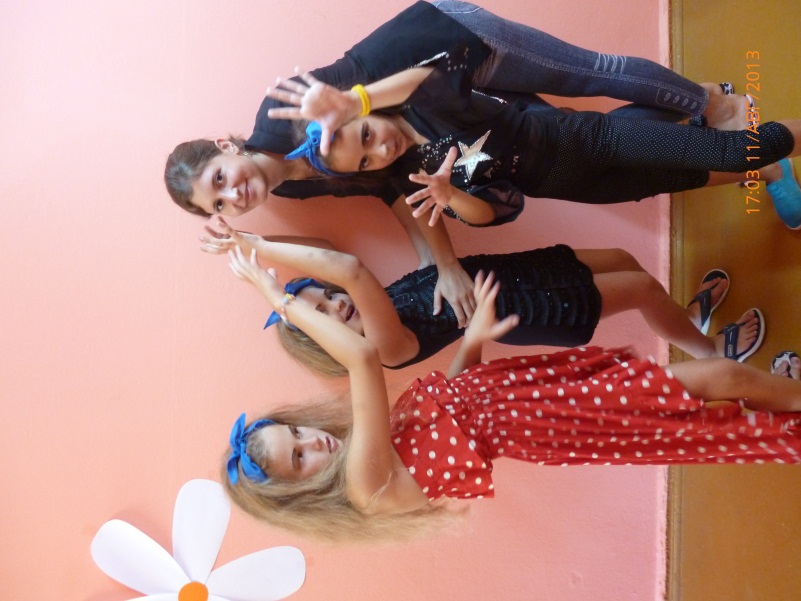 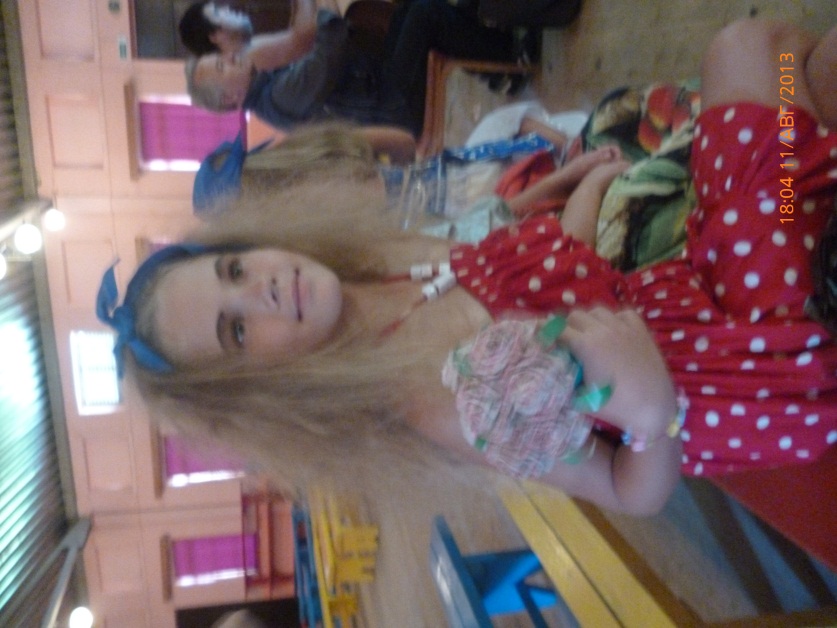 День Индейцев
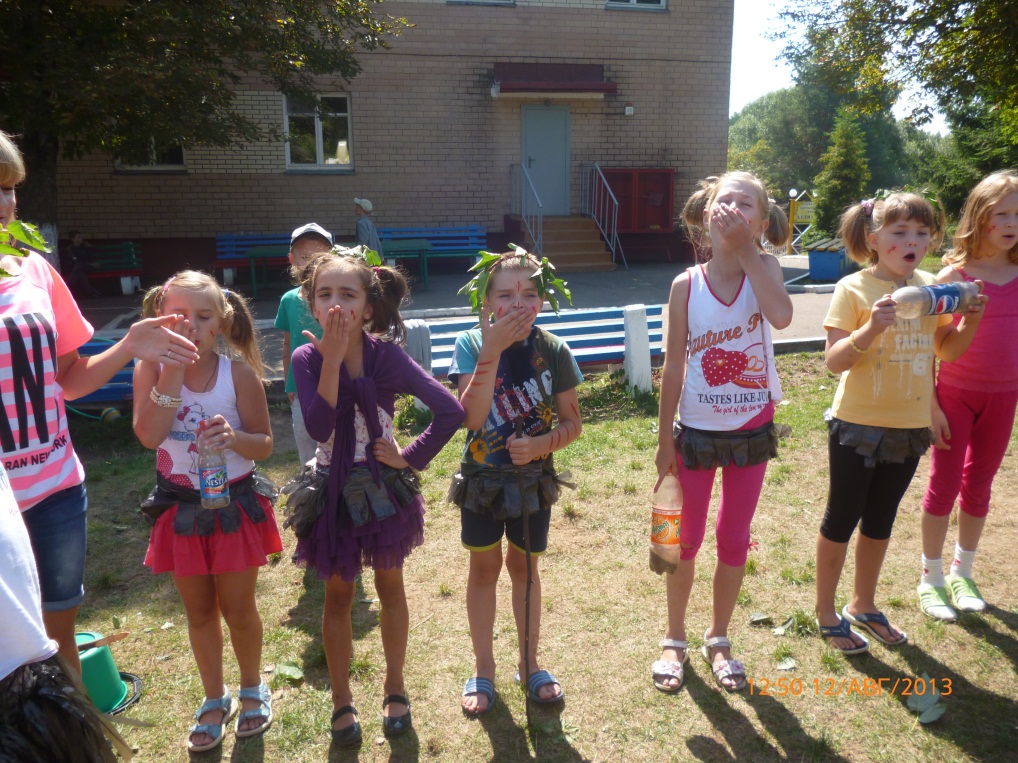 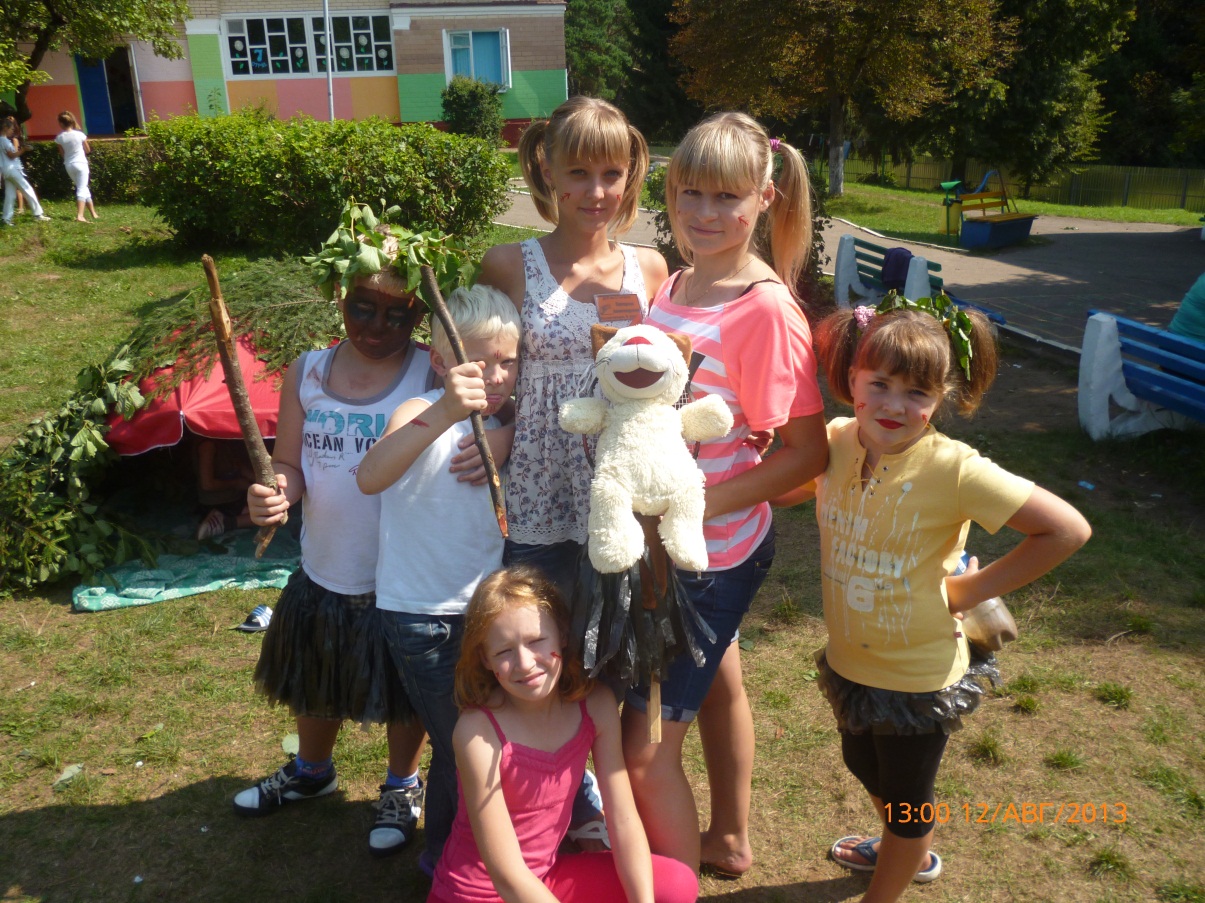 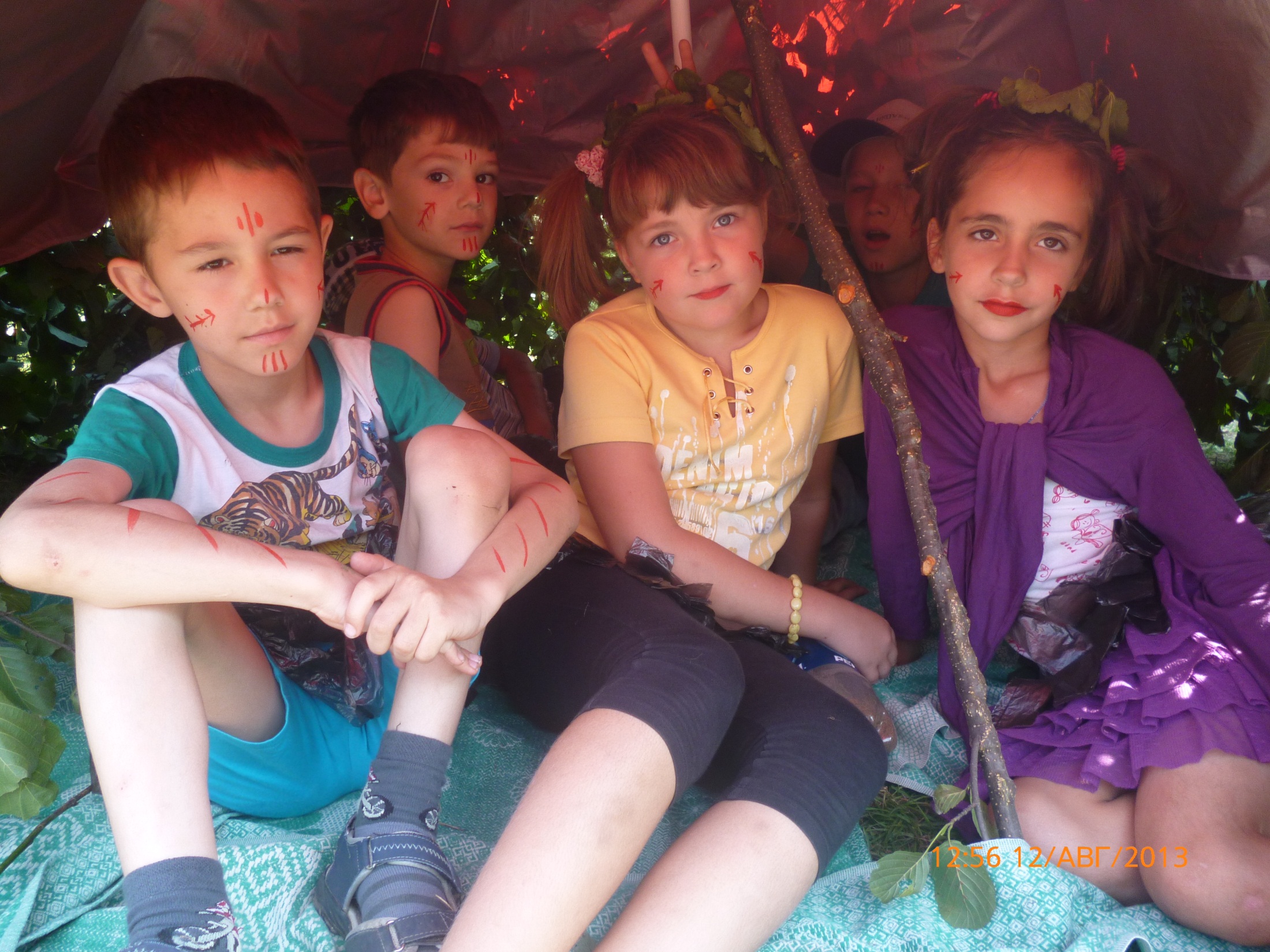 Конкурс Черлидинга
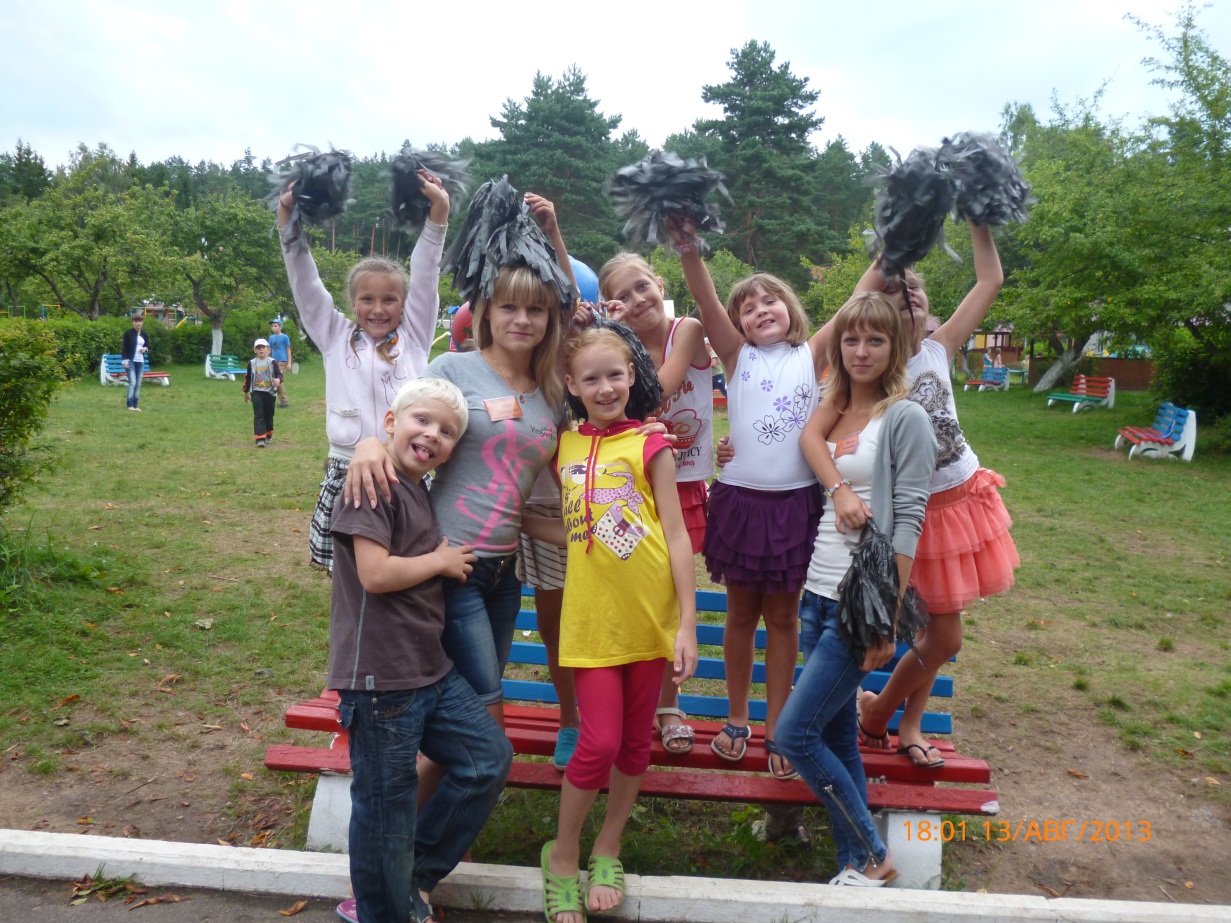 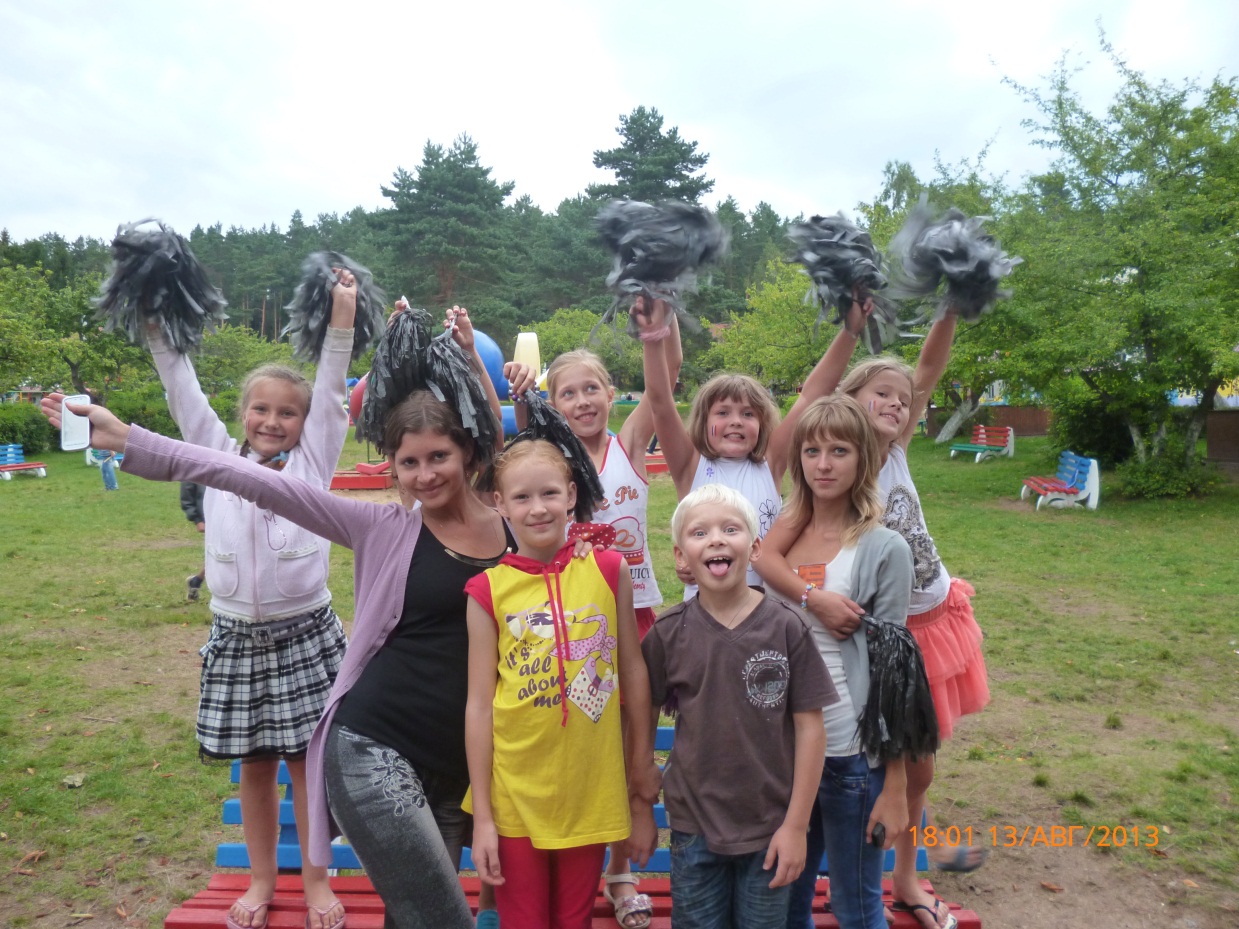 Комический  футбол
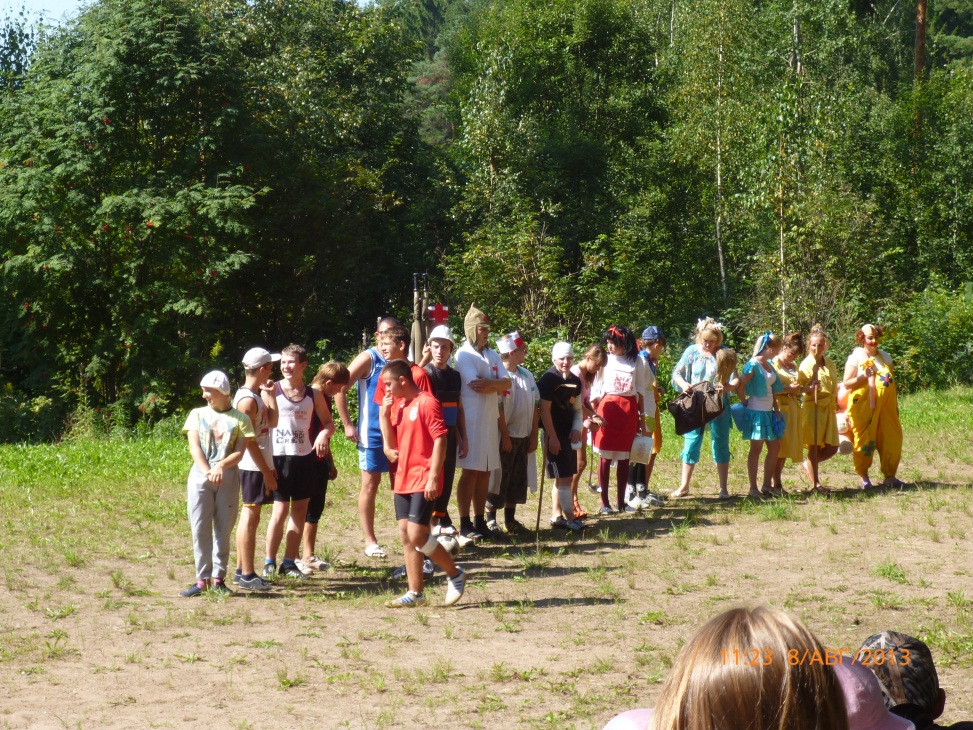 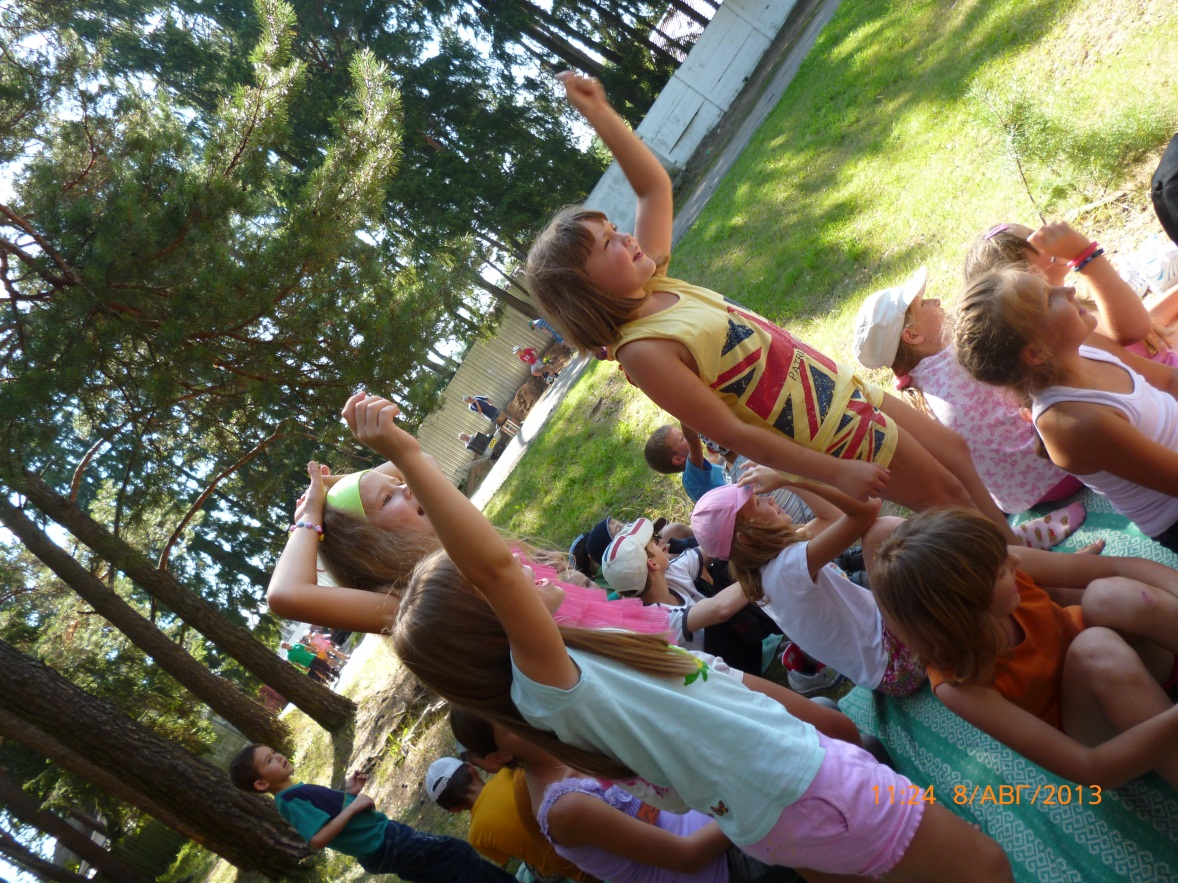 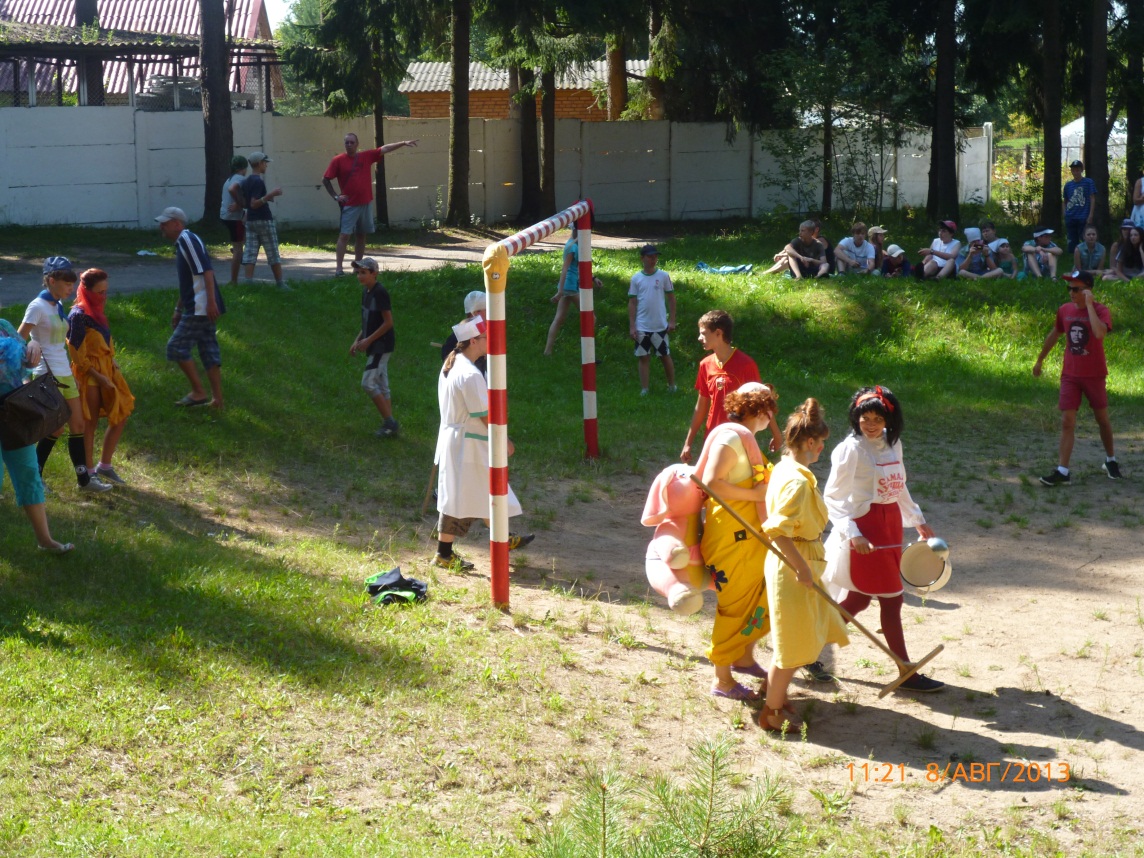 День Железнодоржника
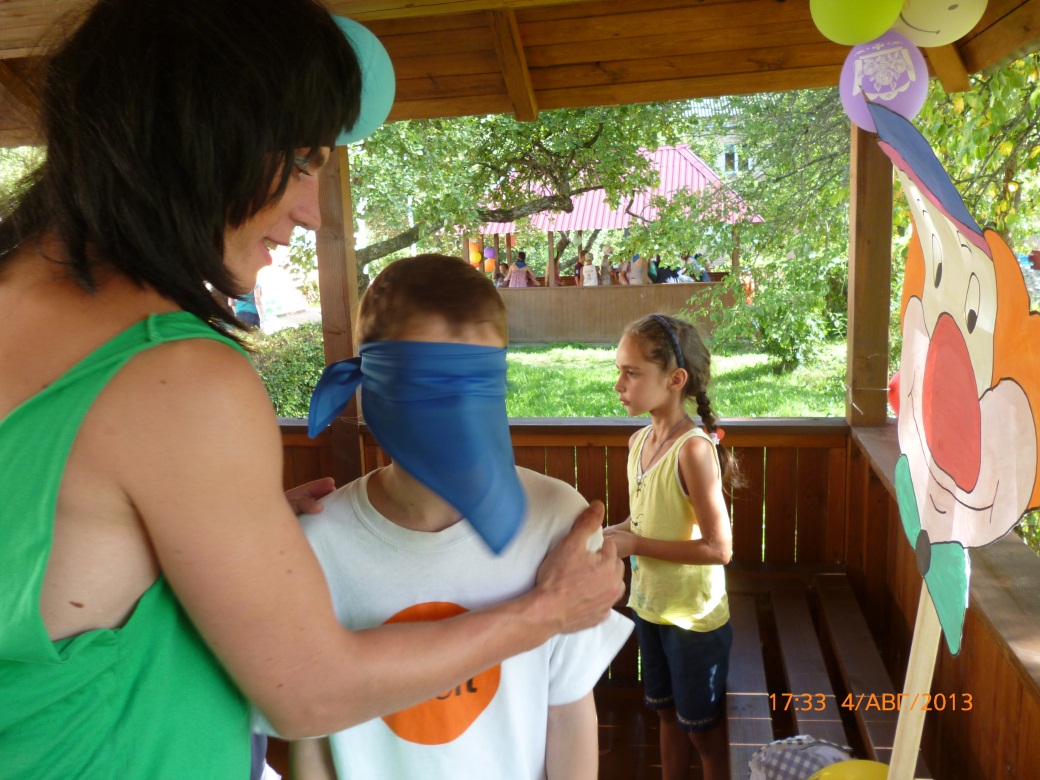 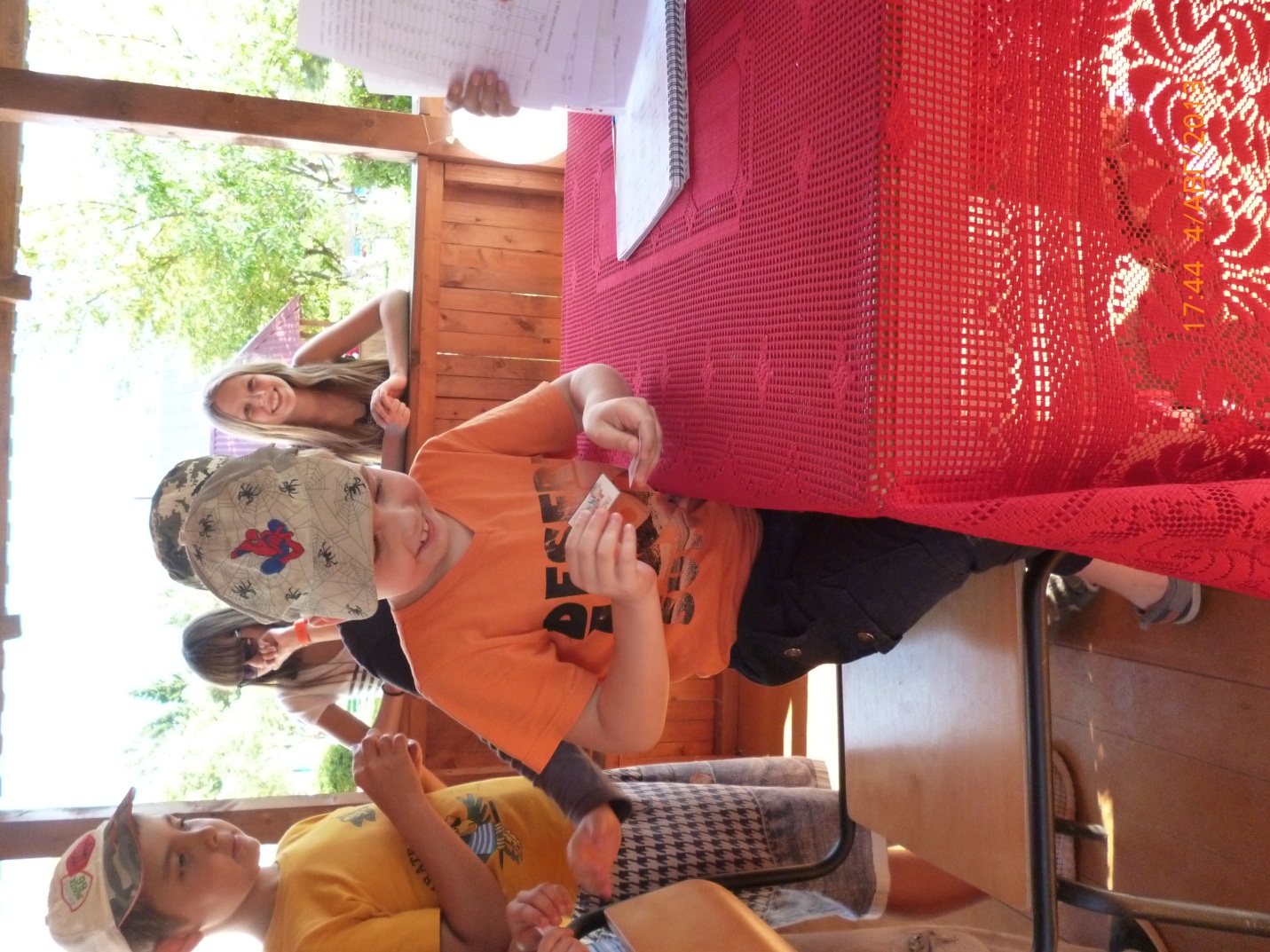 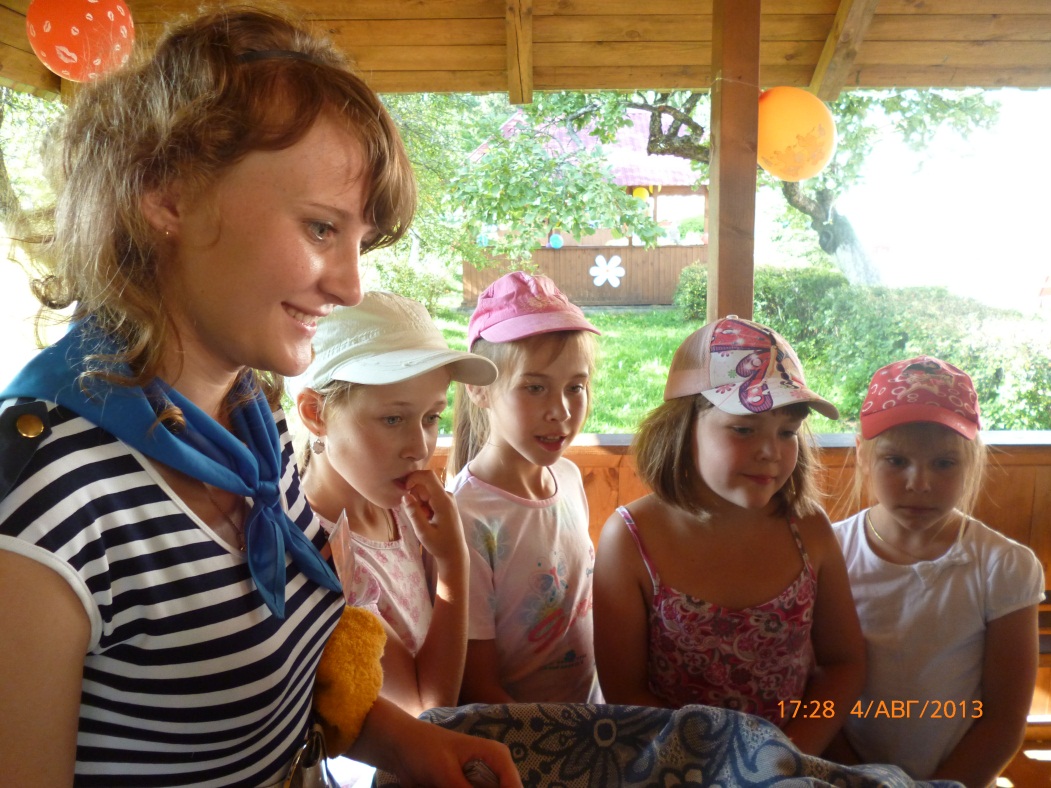 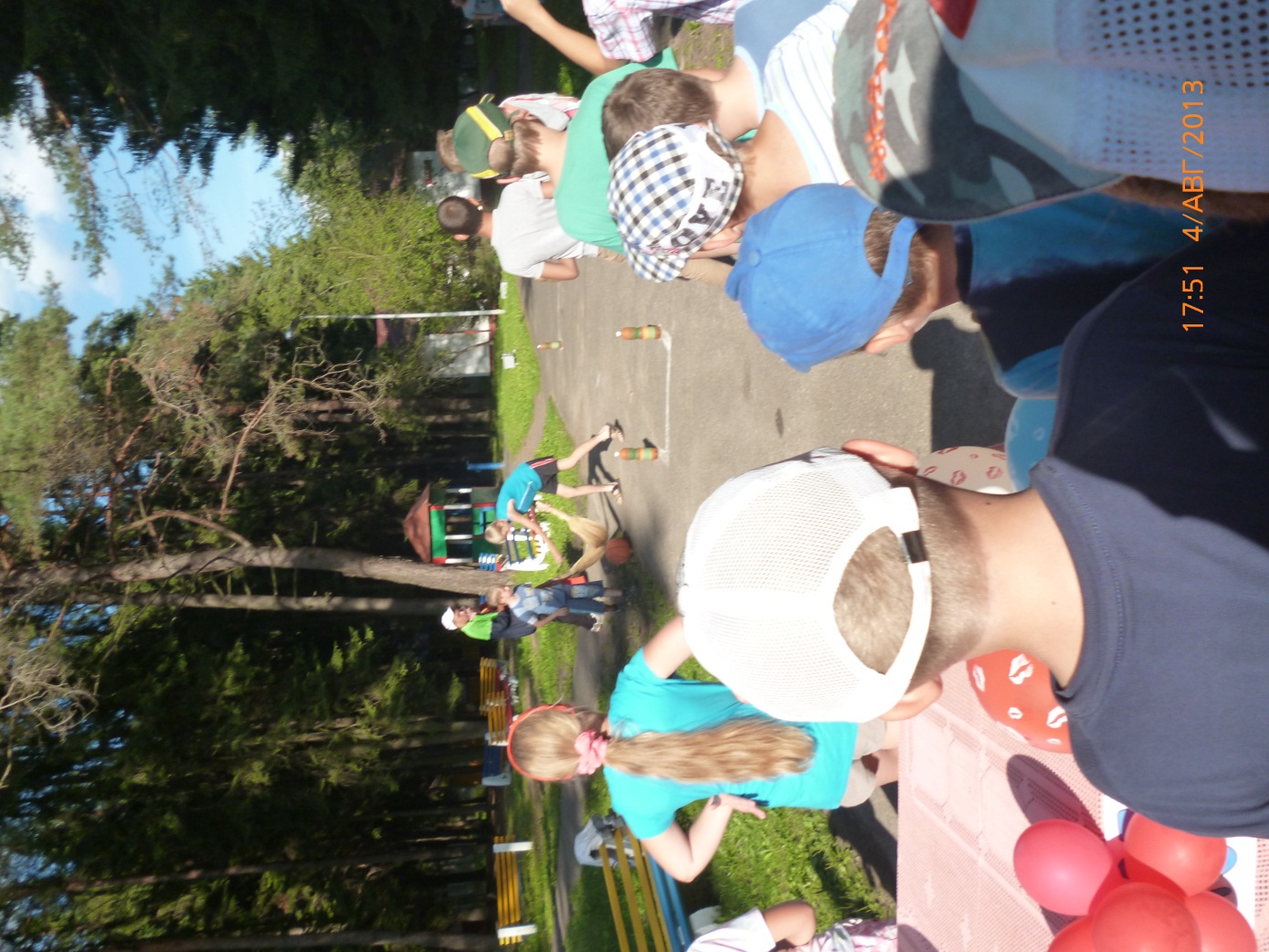 Конкурс рисунков на асфальте
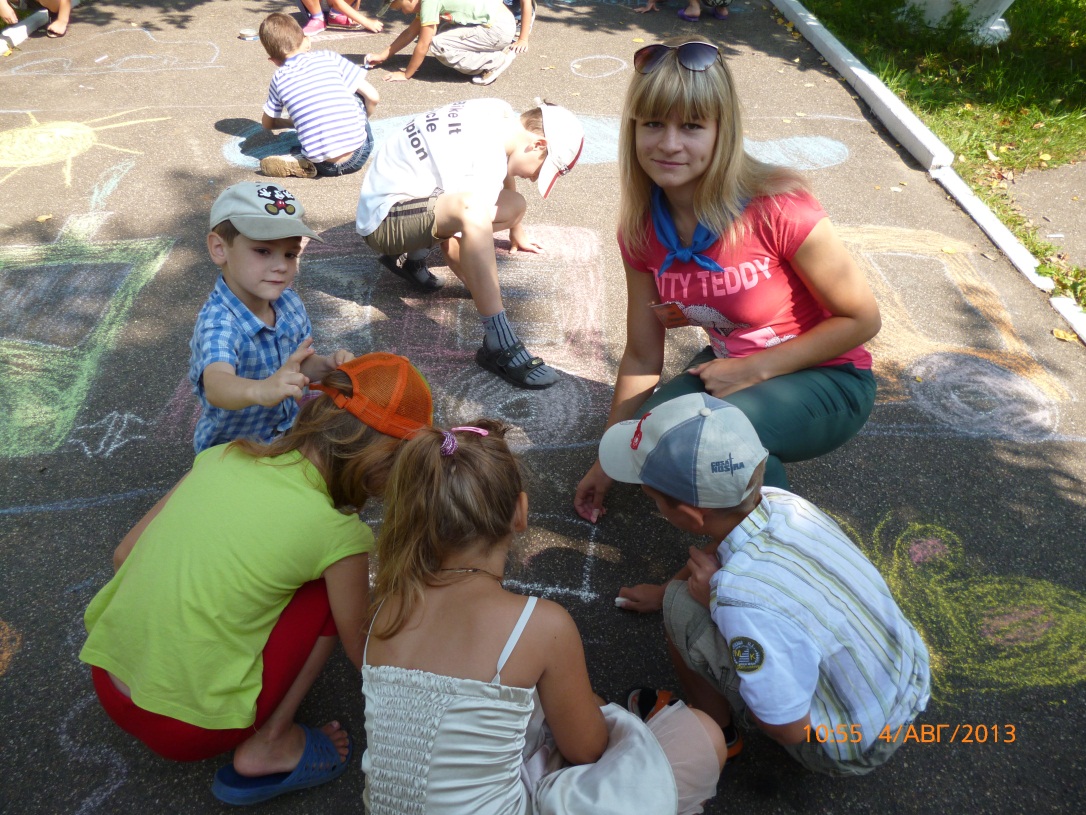 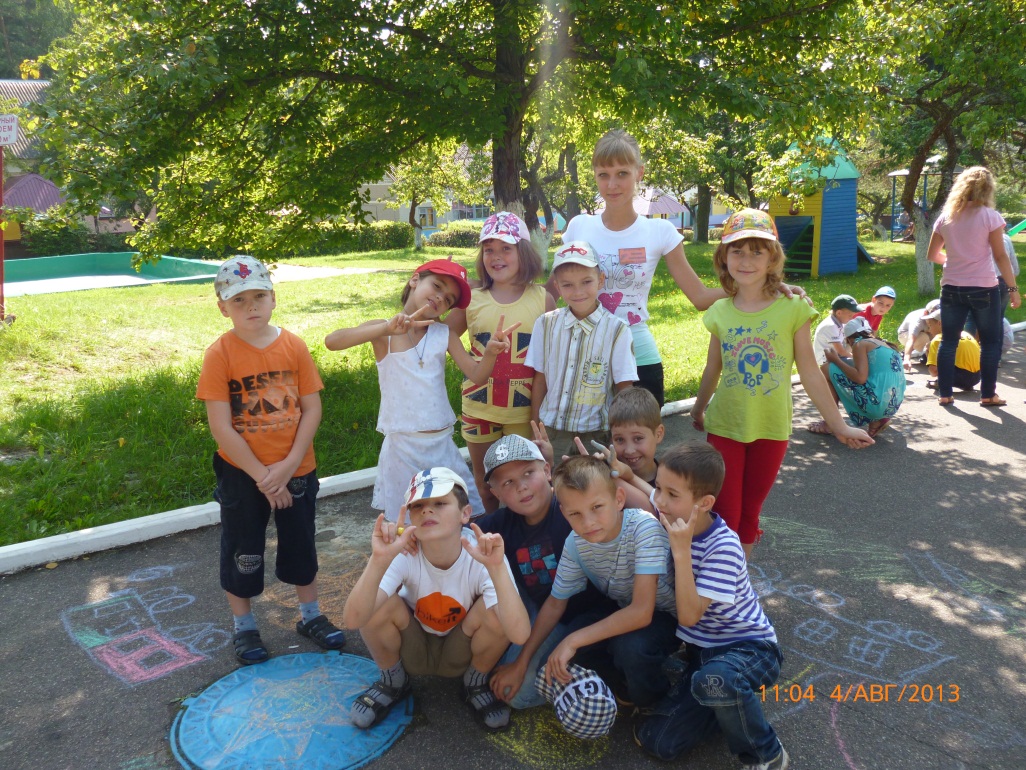 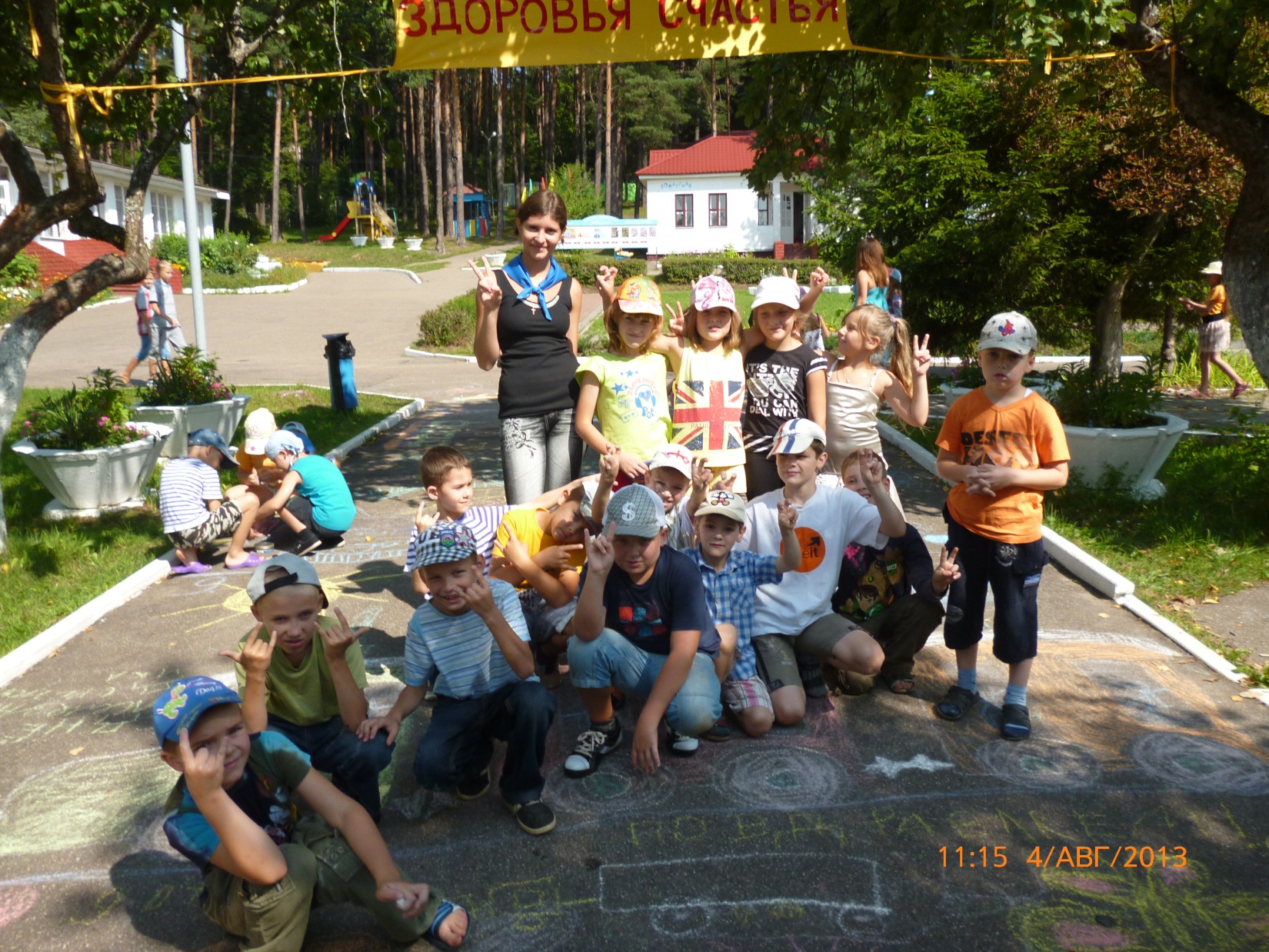 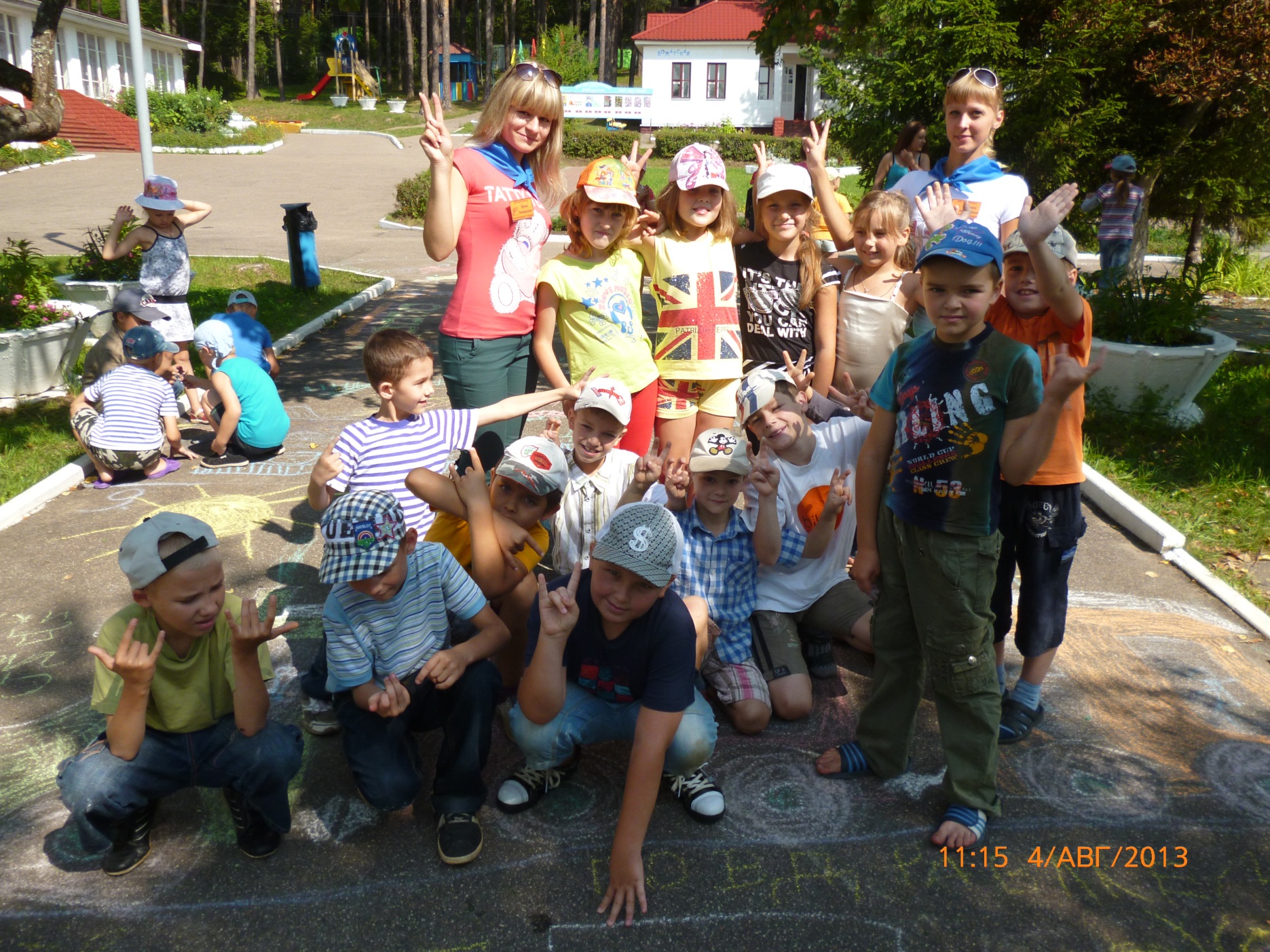 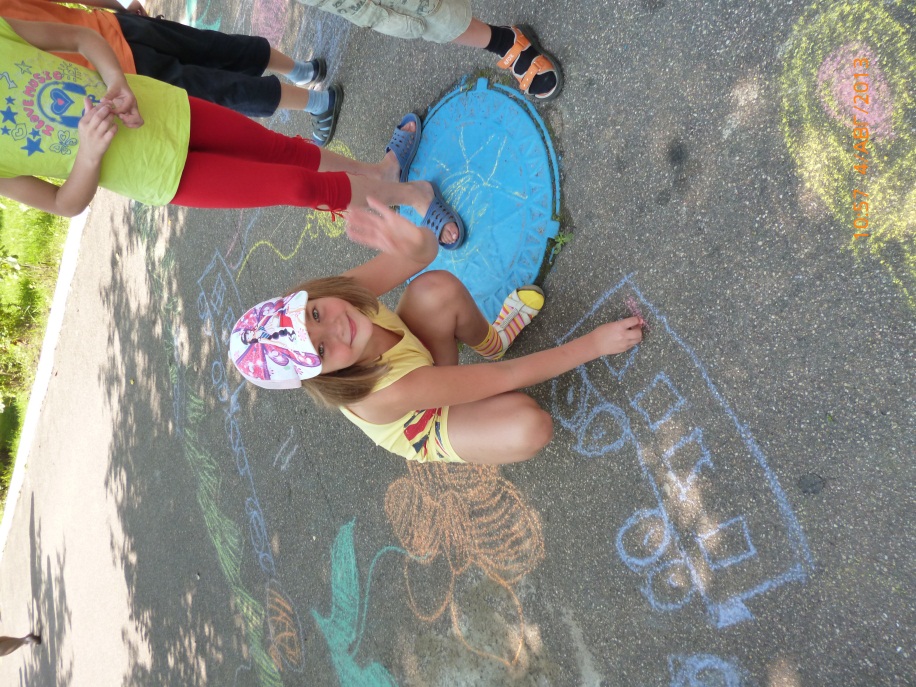 Форд Байярд
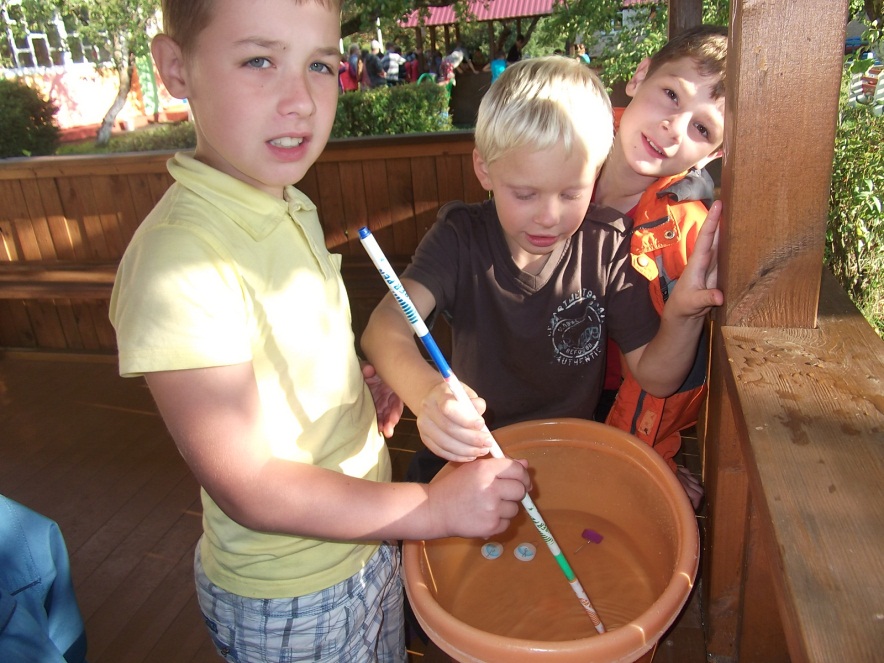 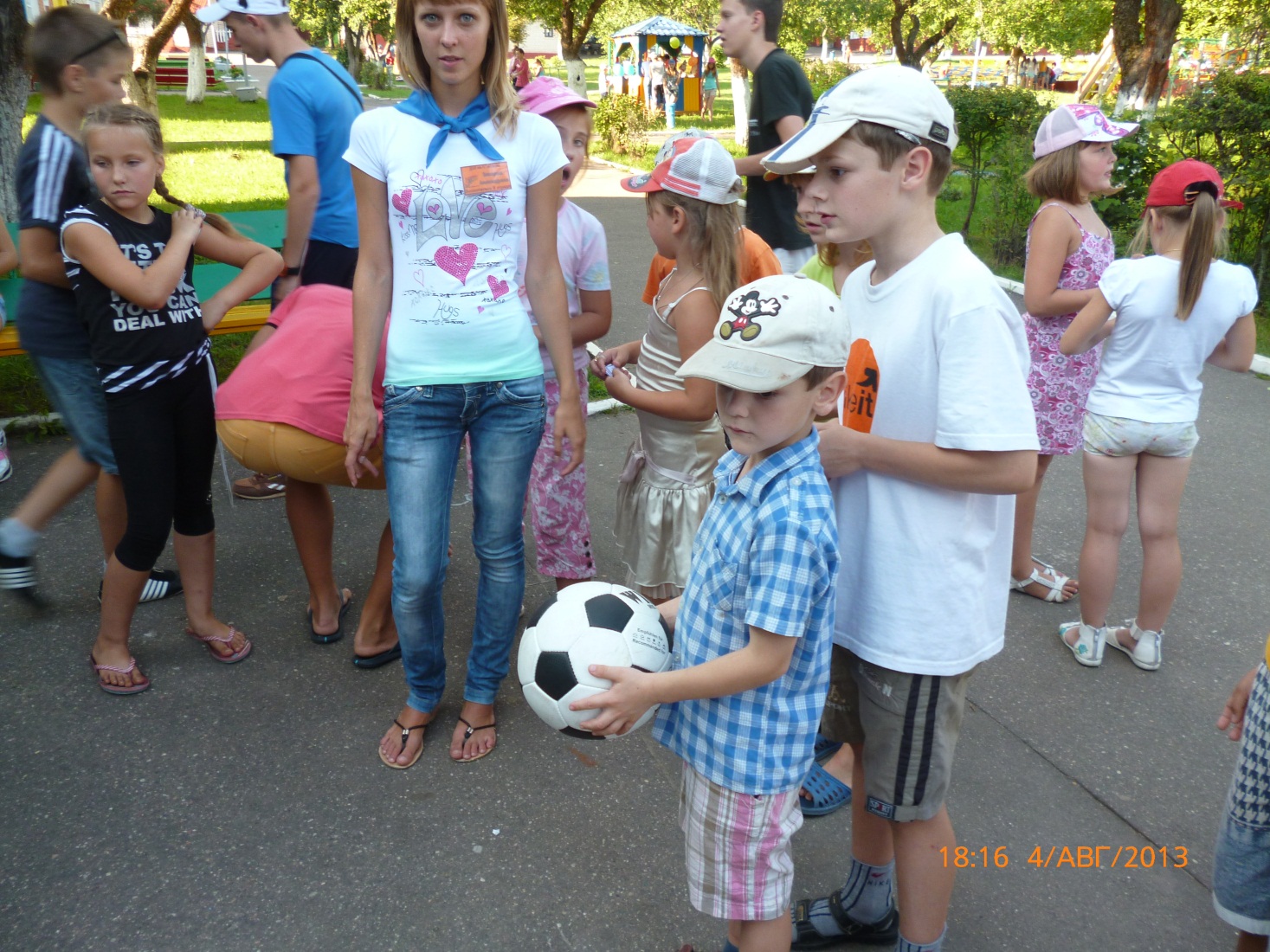 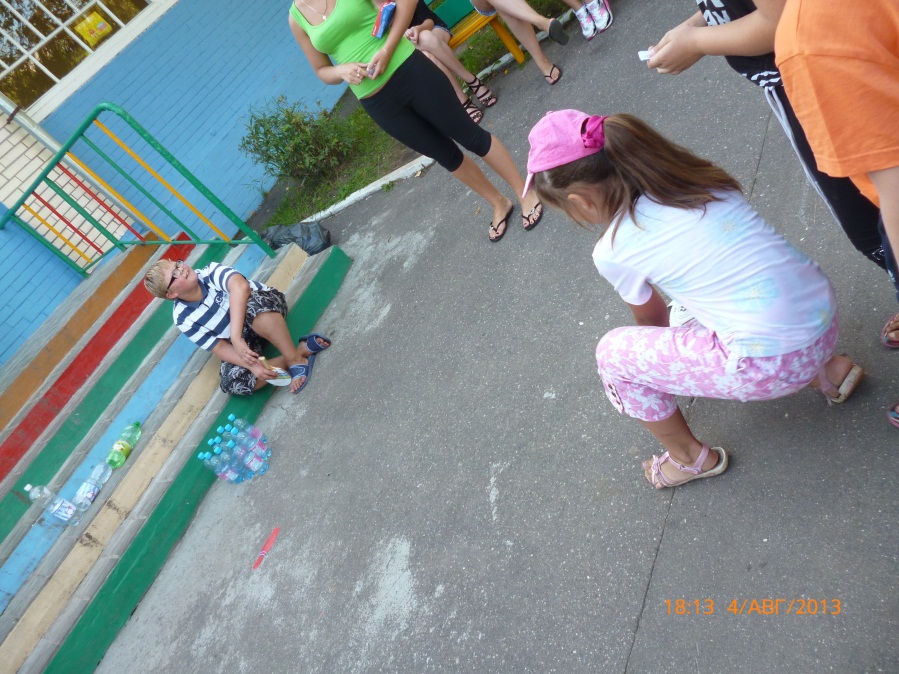 Наши ребята очень любят спорт
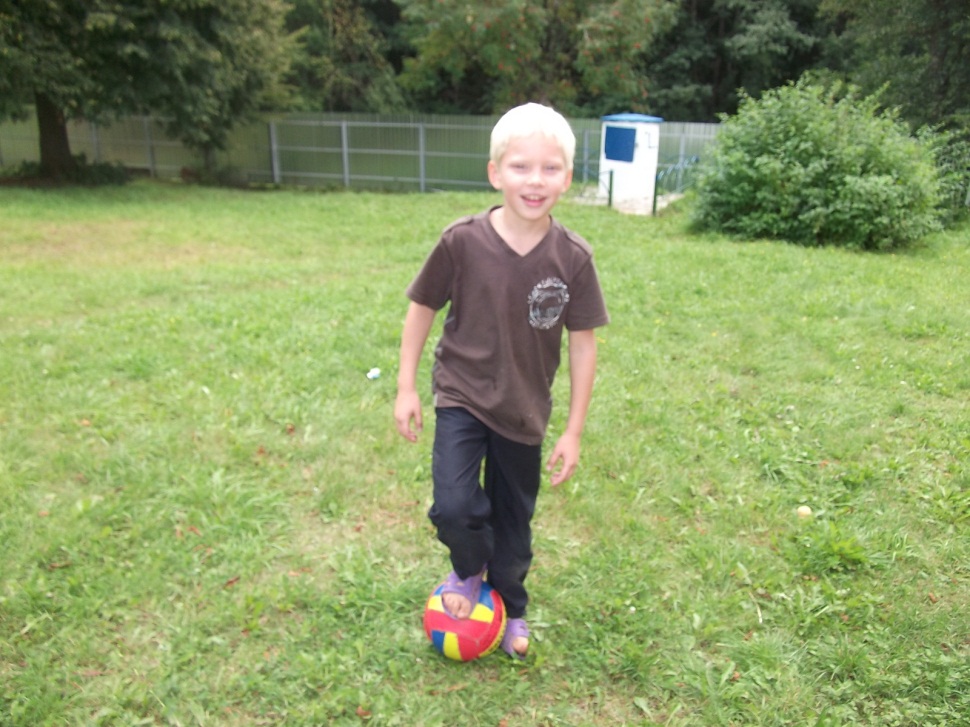 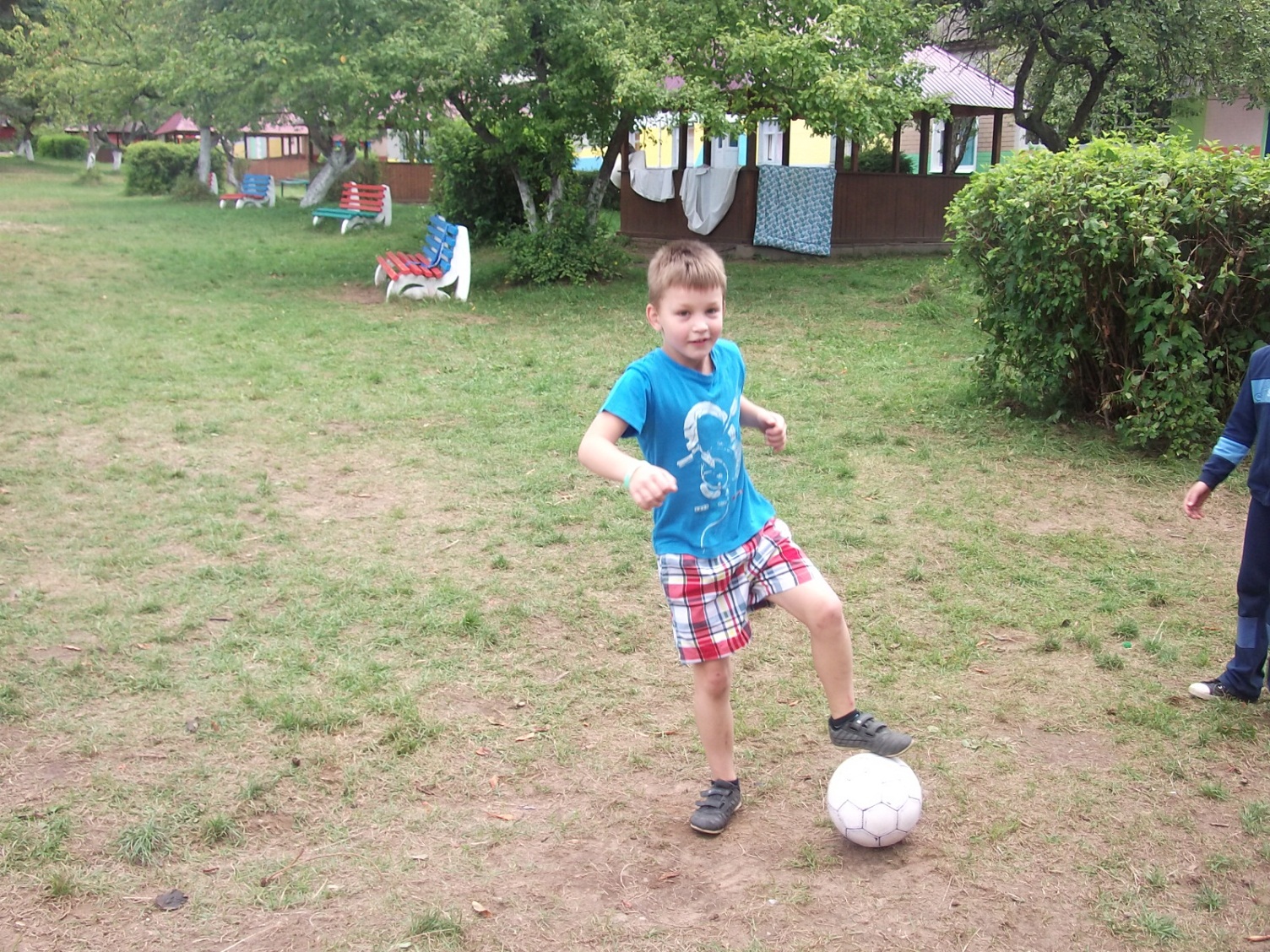 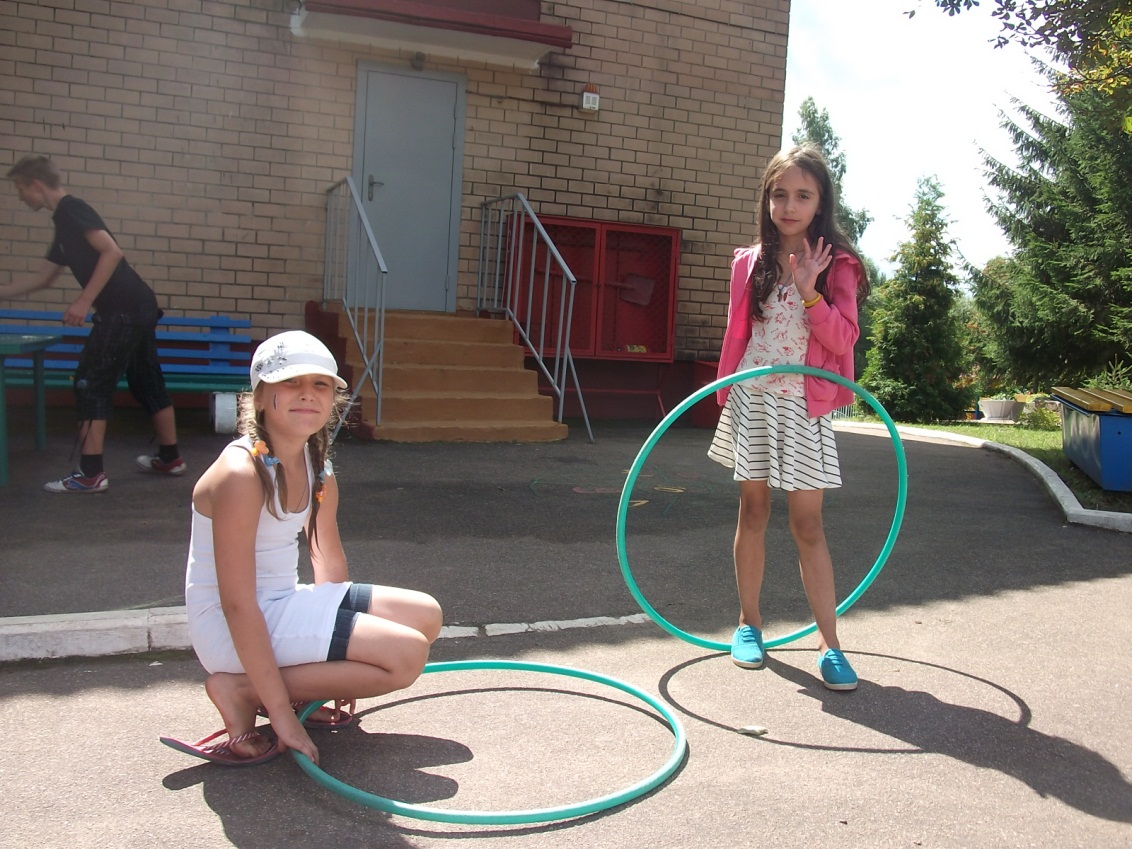 Вожатский концерт
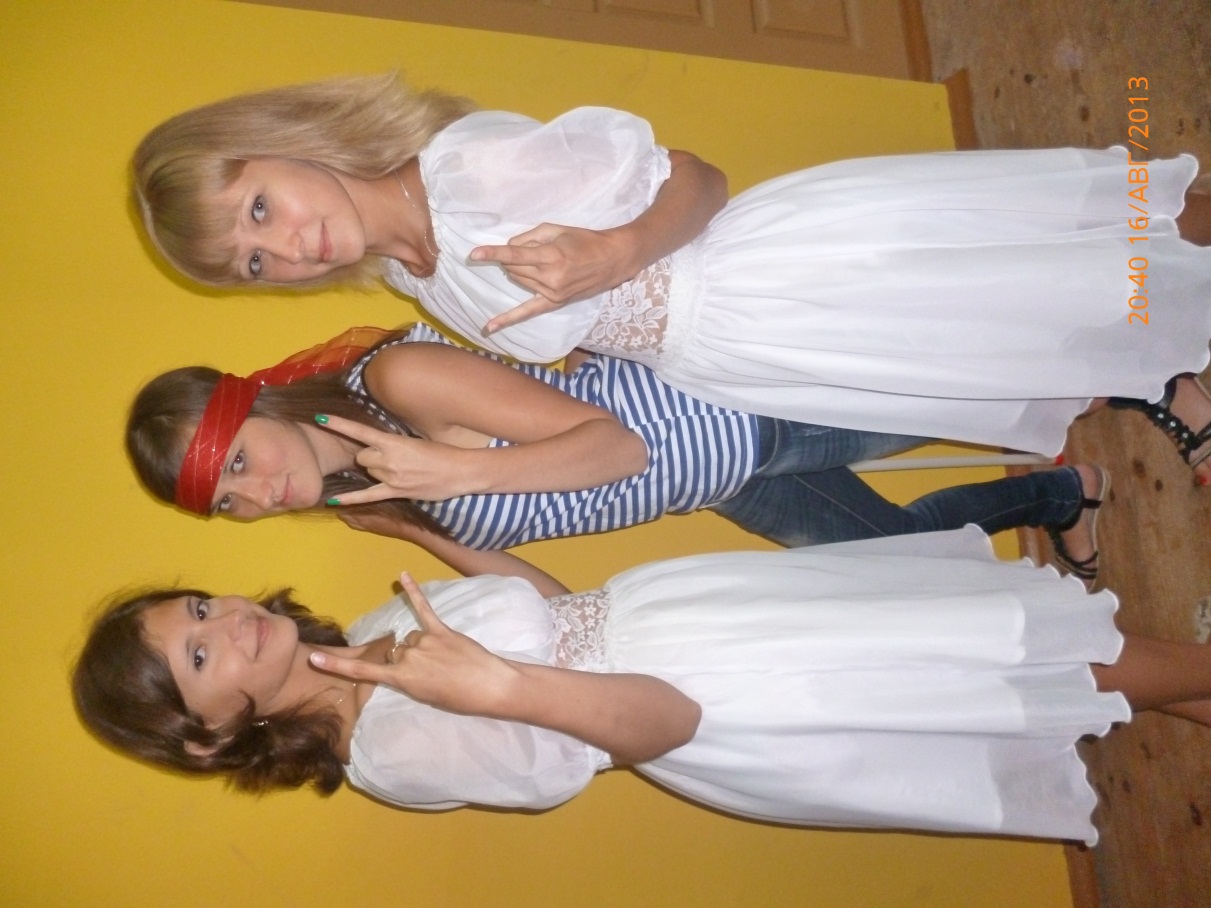 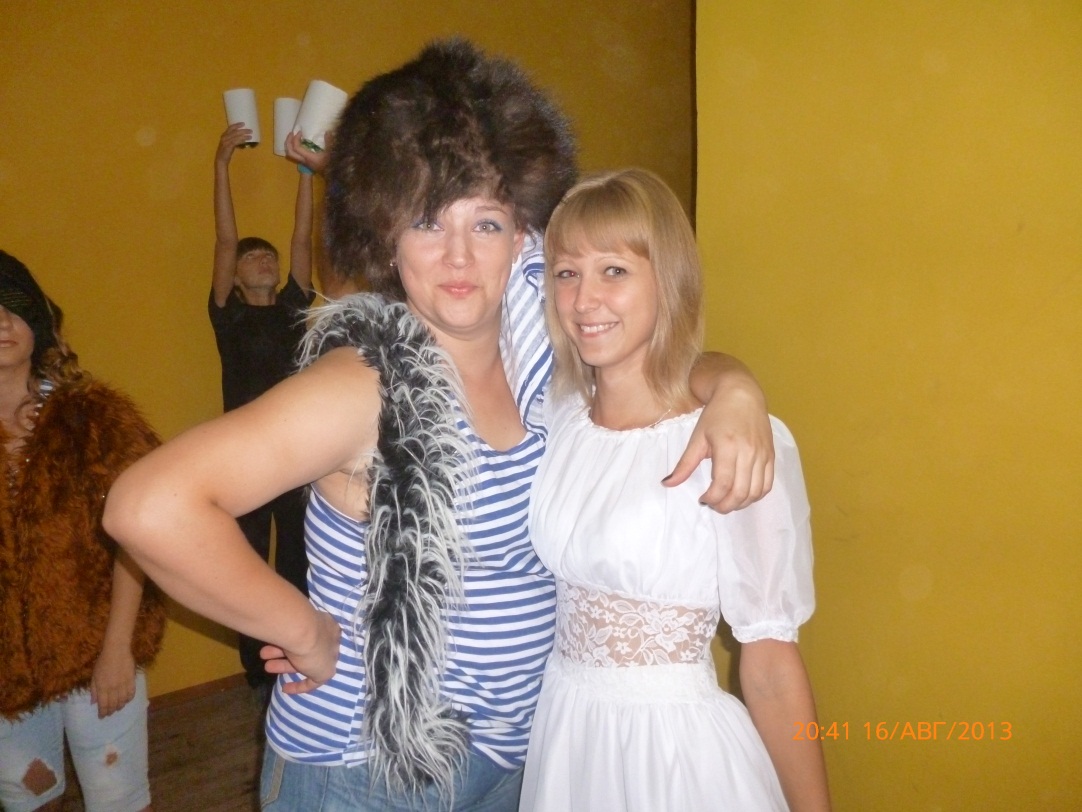 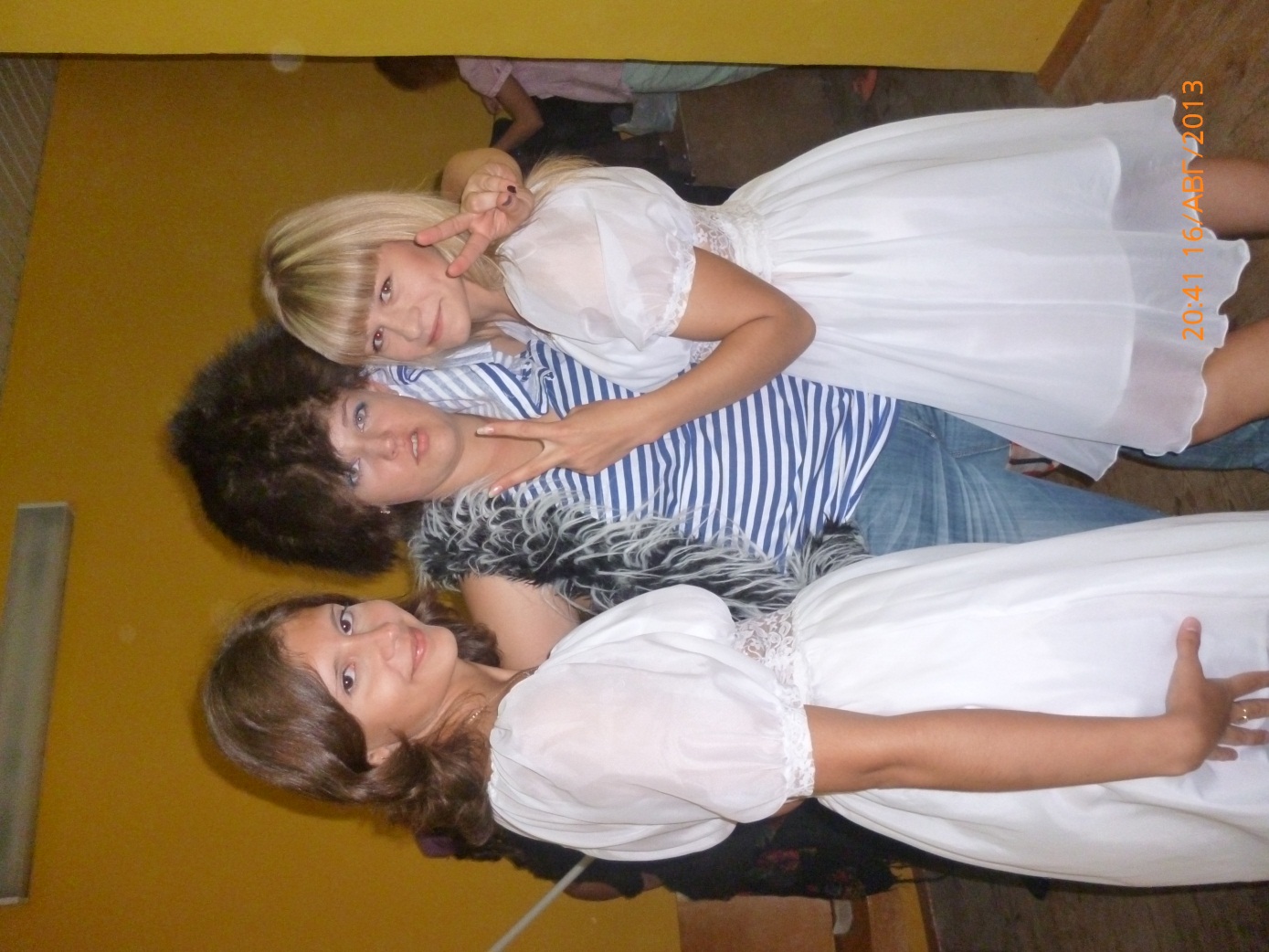 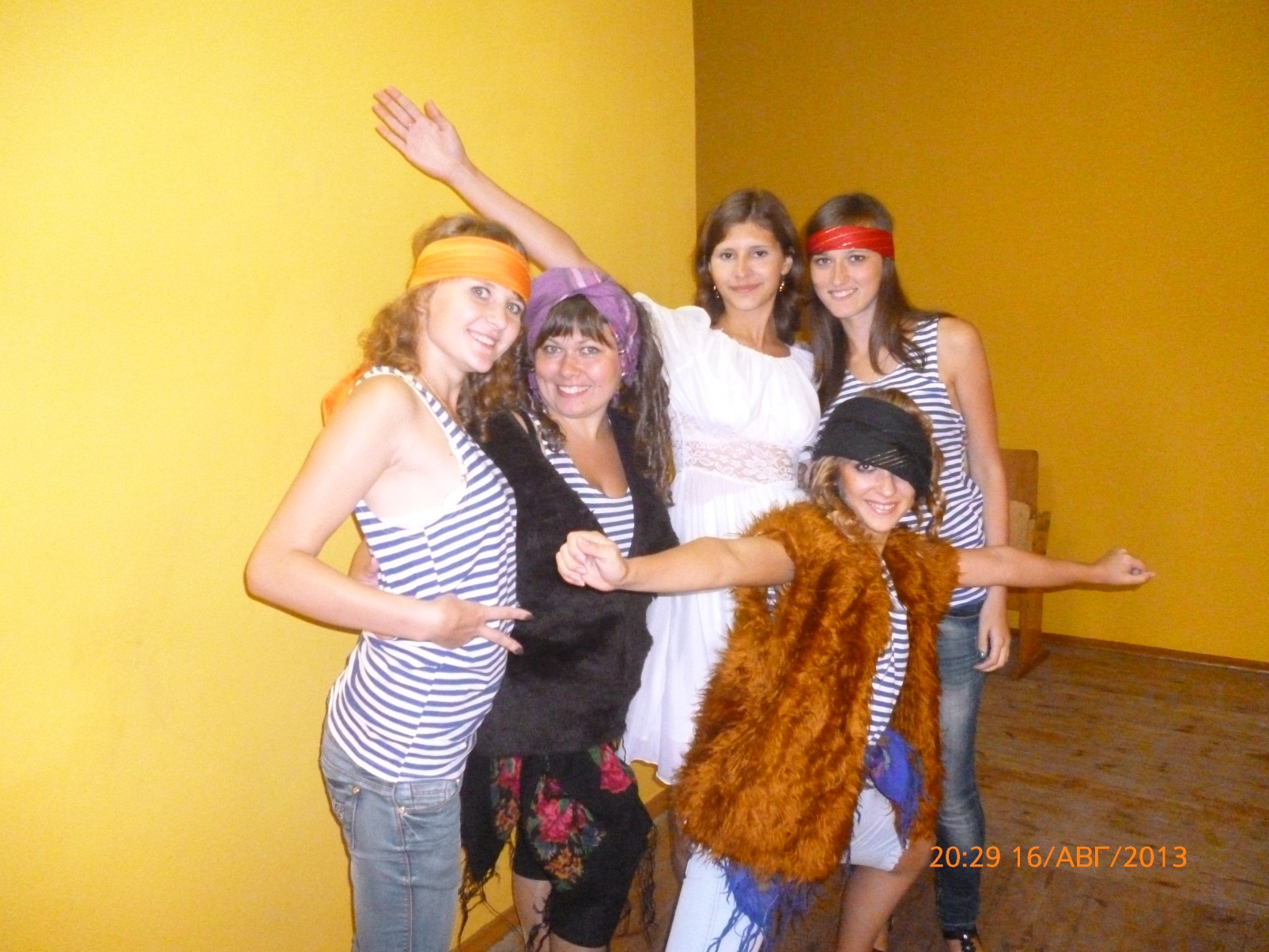 Прощальная дискотека
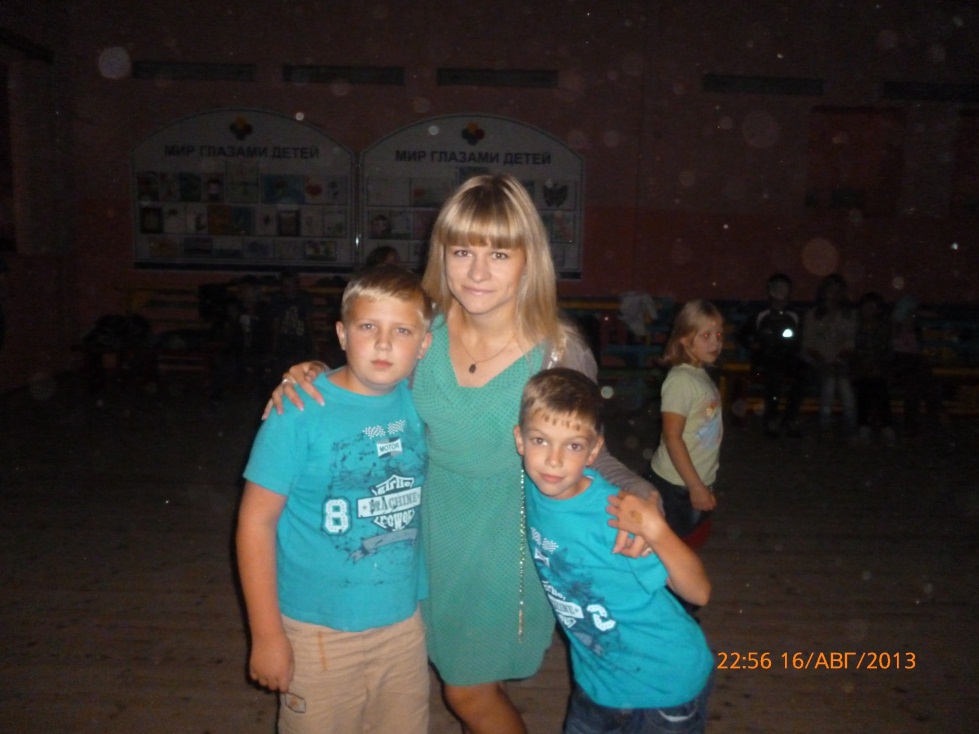 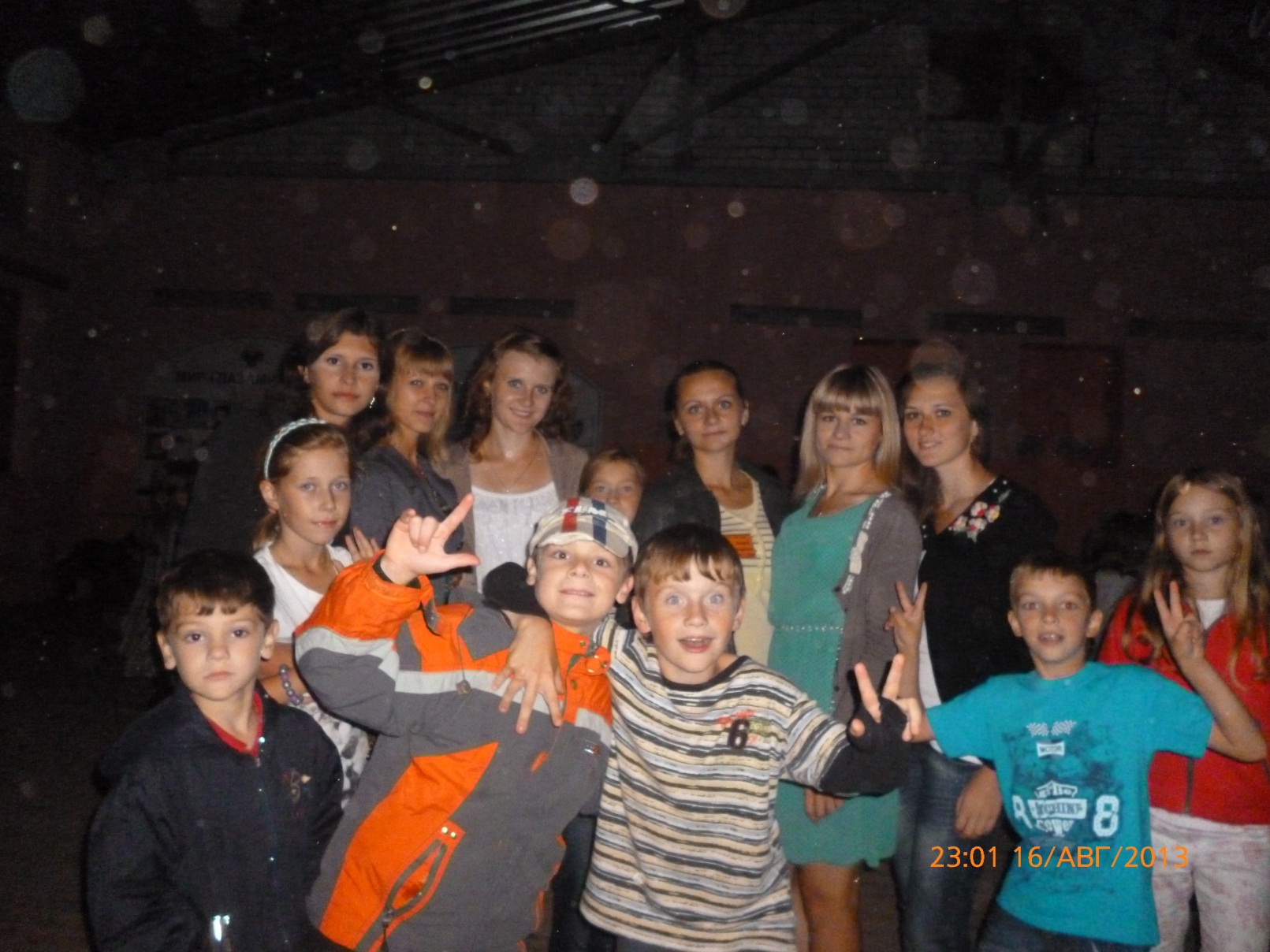 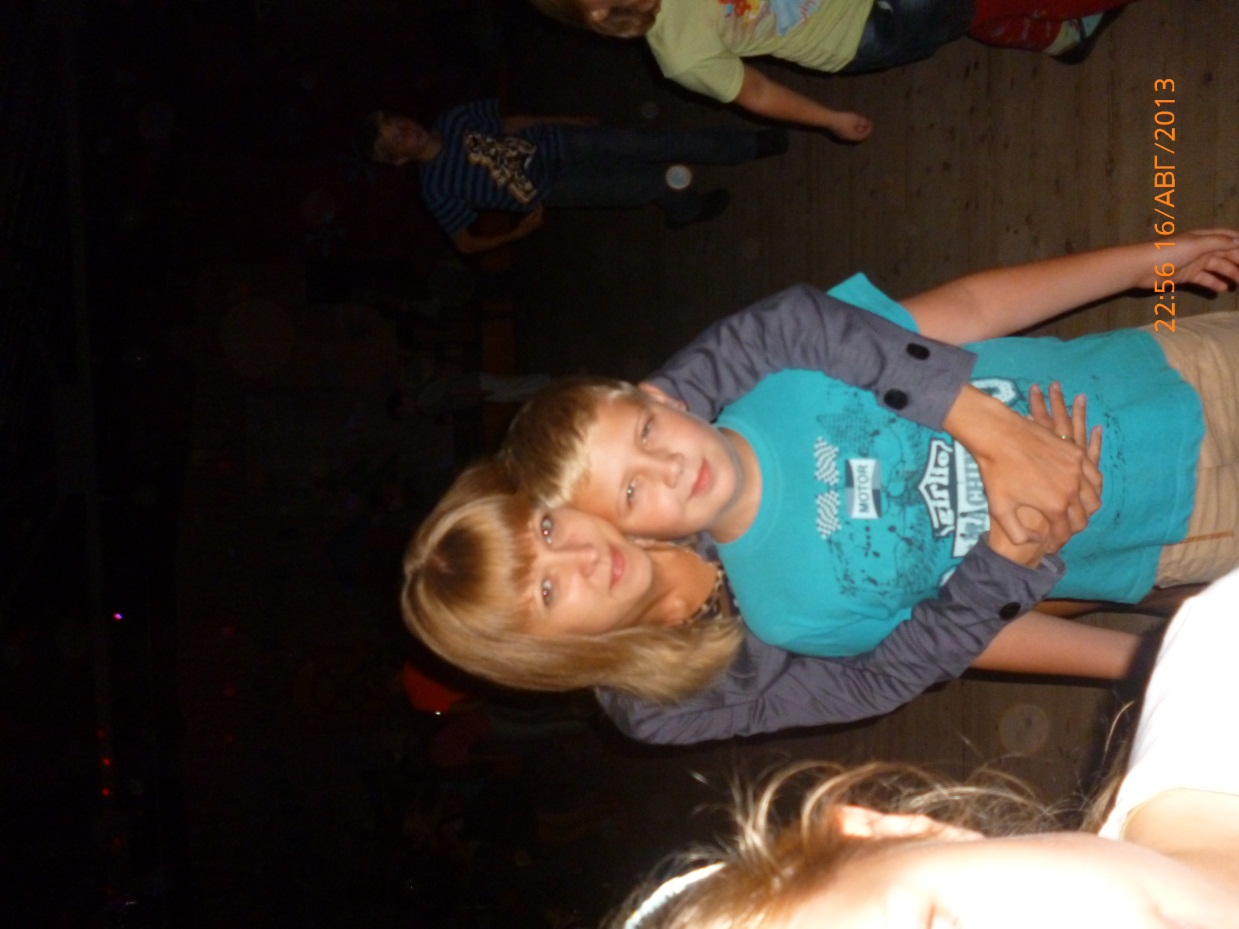 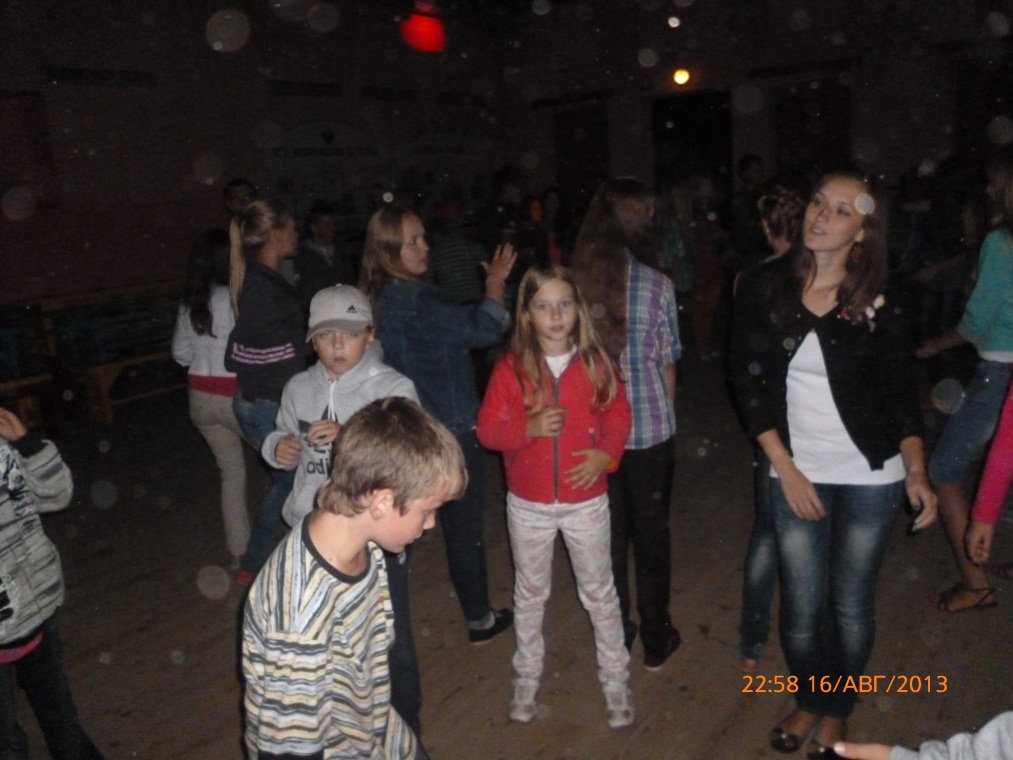 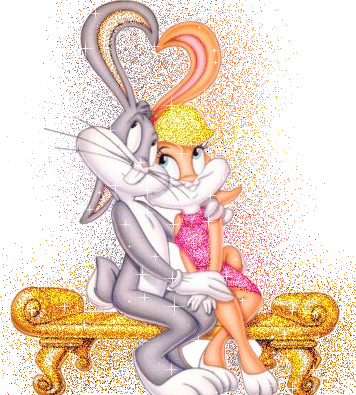 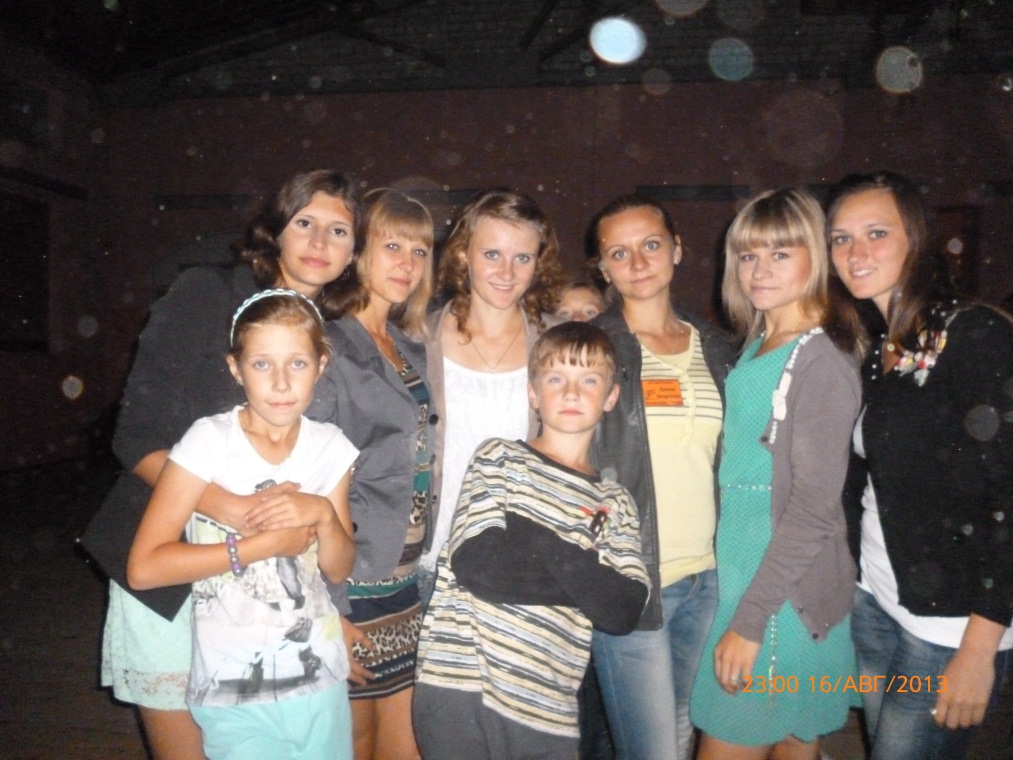 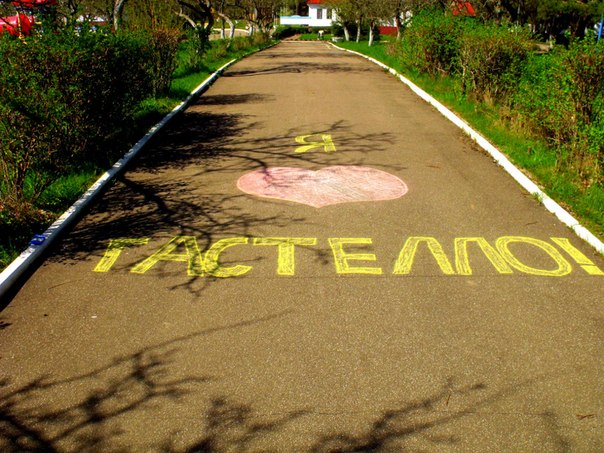 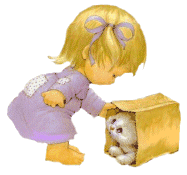 Выполнили:
Студентки 3 курса 2, 3 группы
Гордиенко Антонина
Грищенок Екатерина
Жебит Ирина
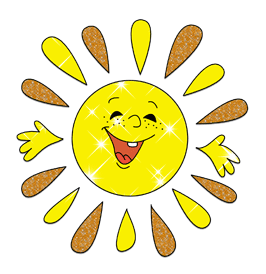